Libro: Guillermo Jorge Manuel José
Escrito por: Men  Fox
Ilustrado por: Julie Vivas
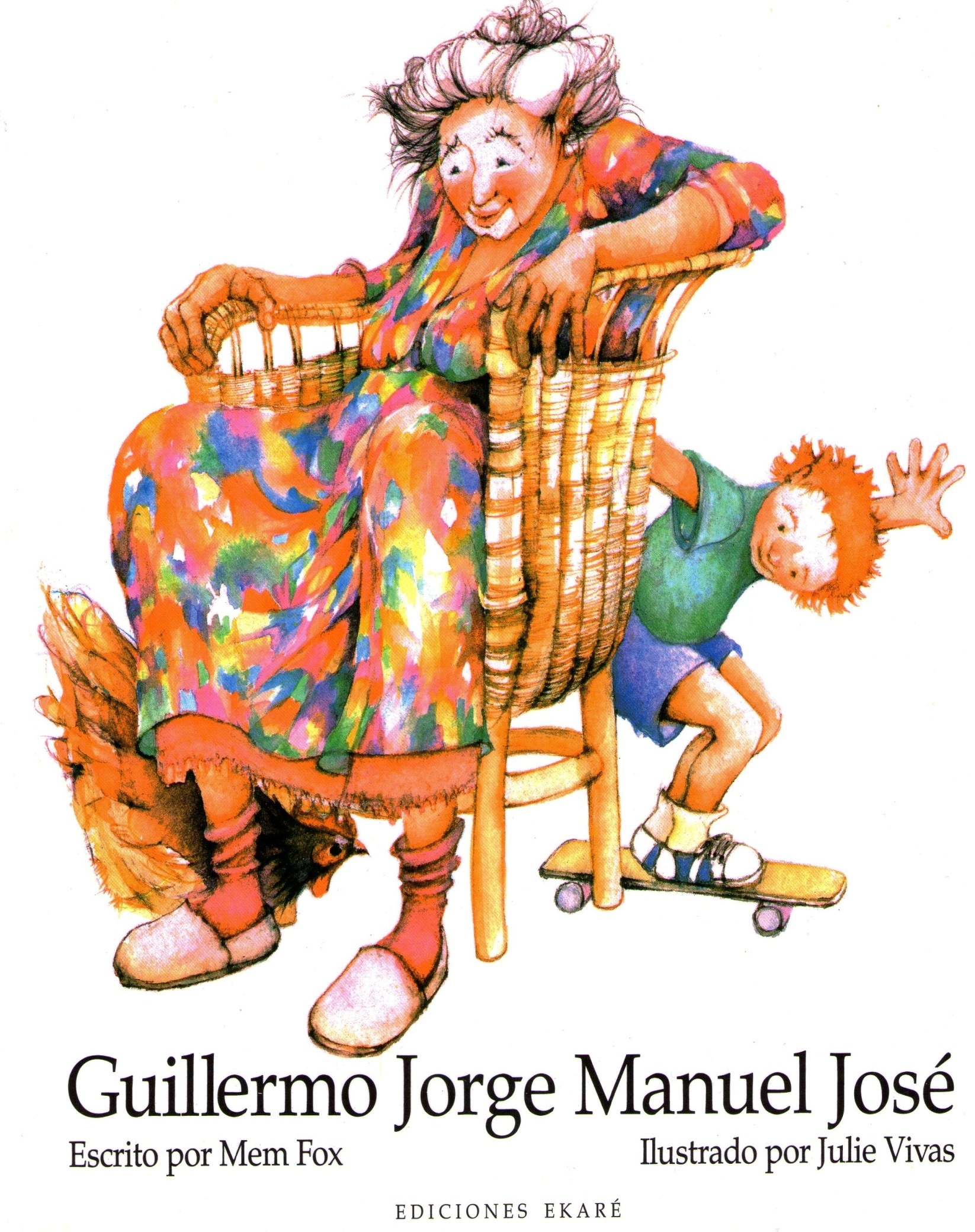 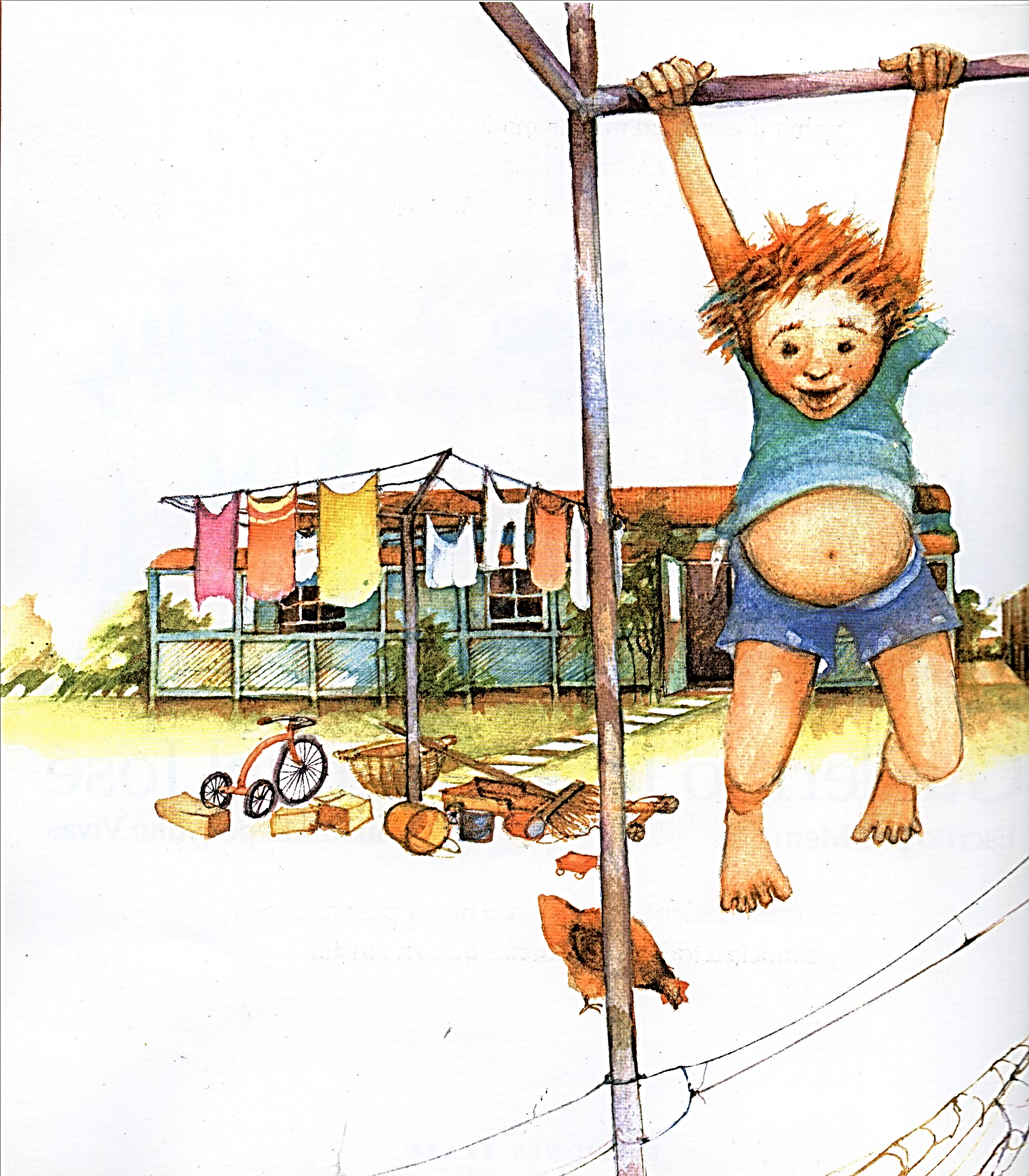 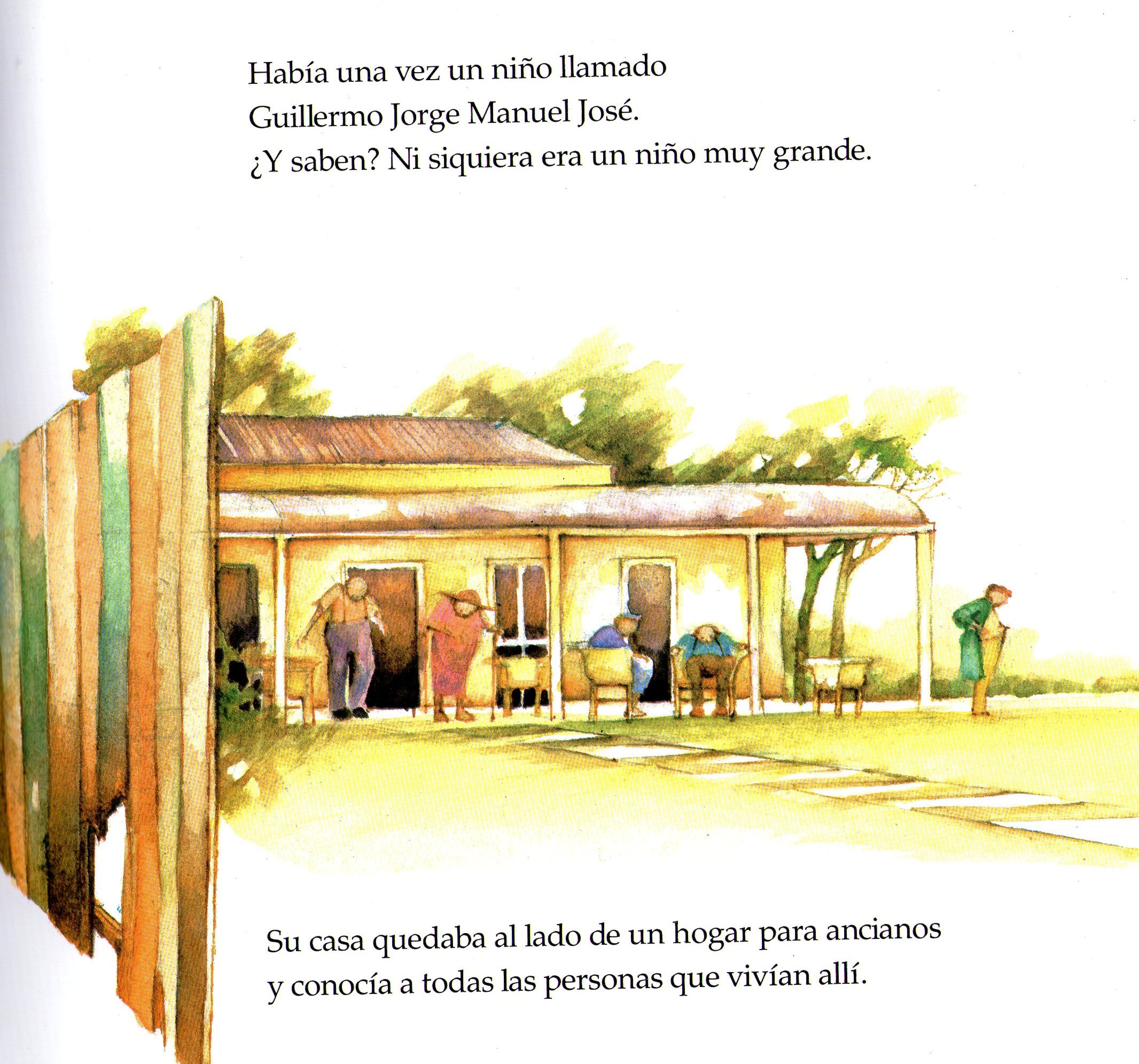 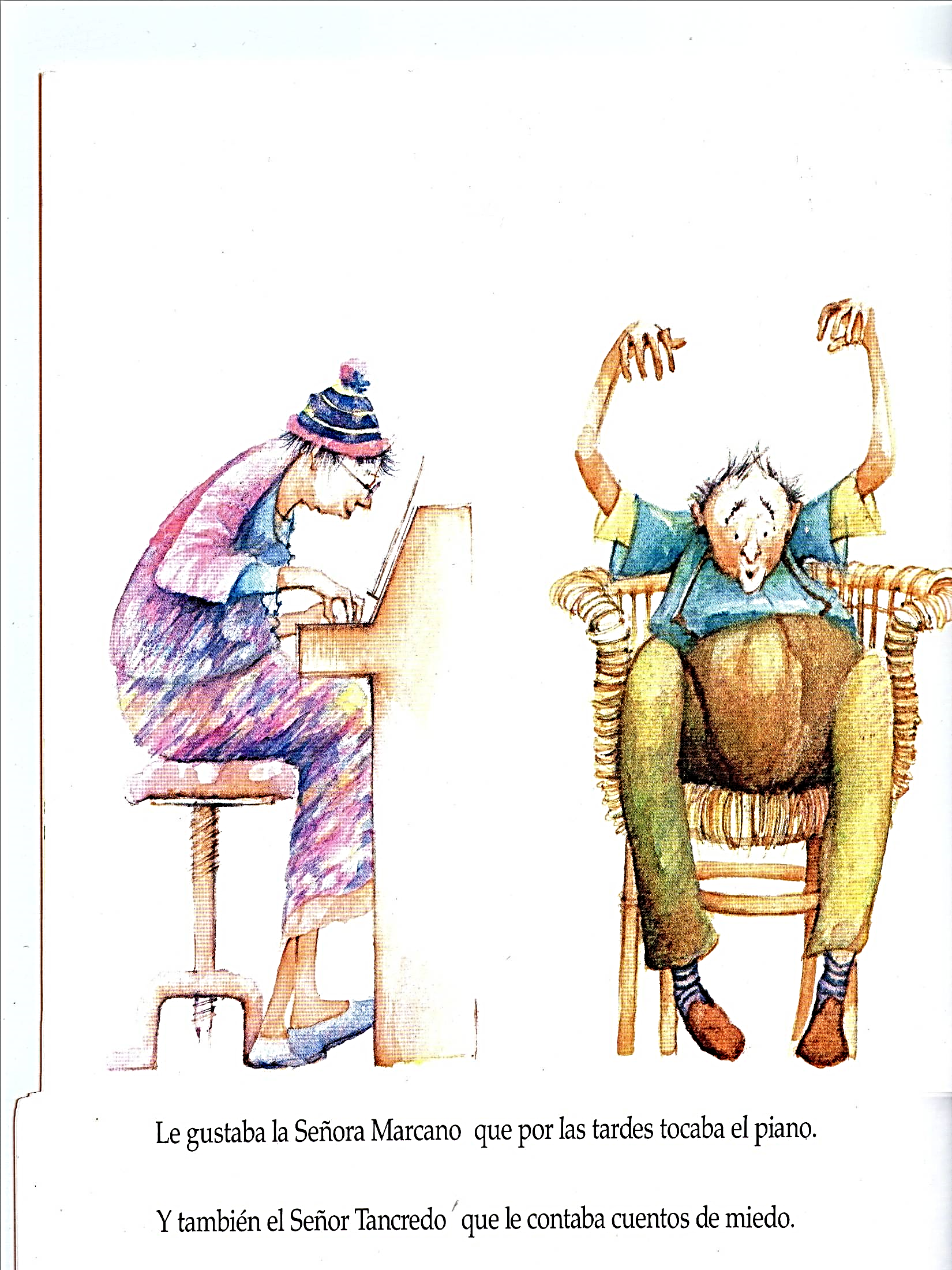 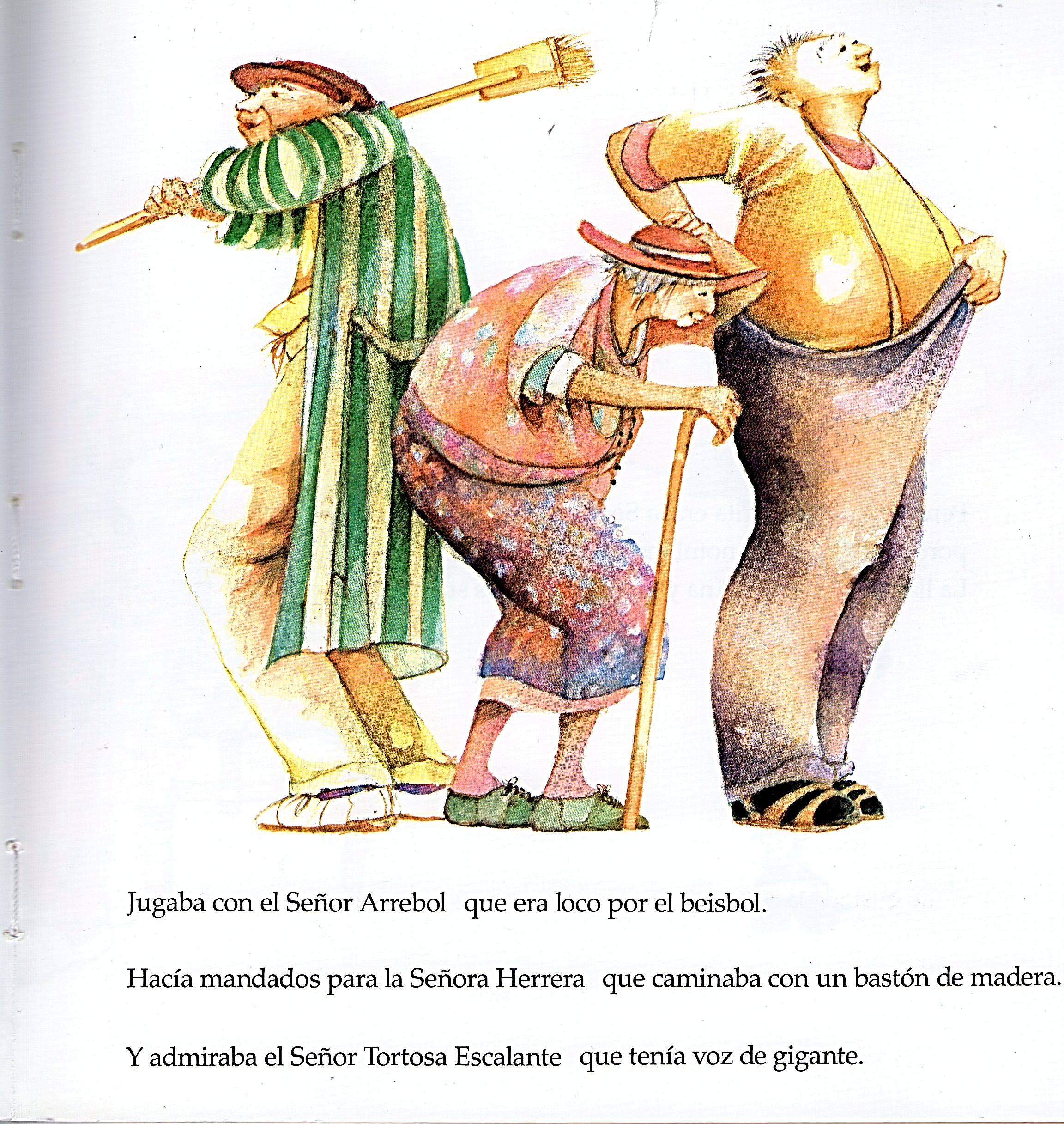 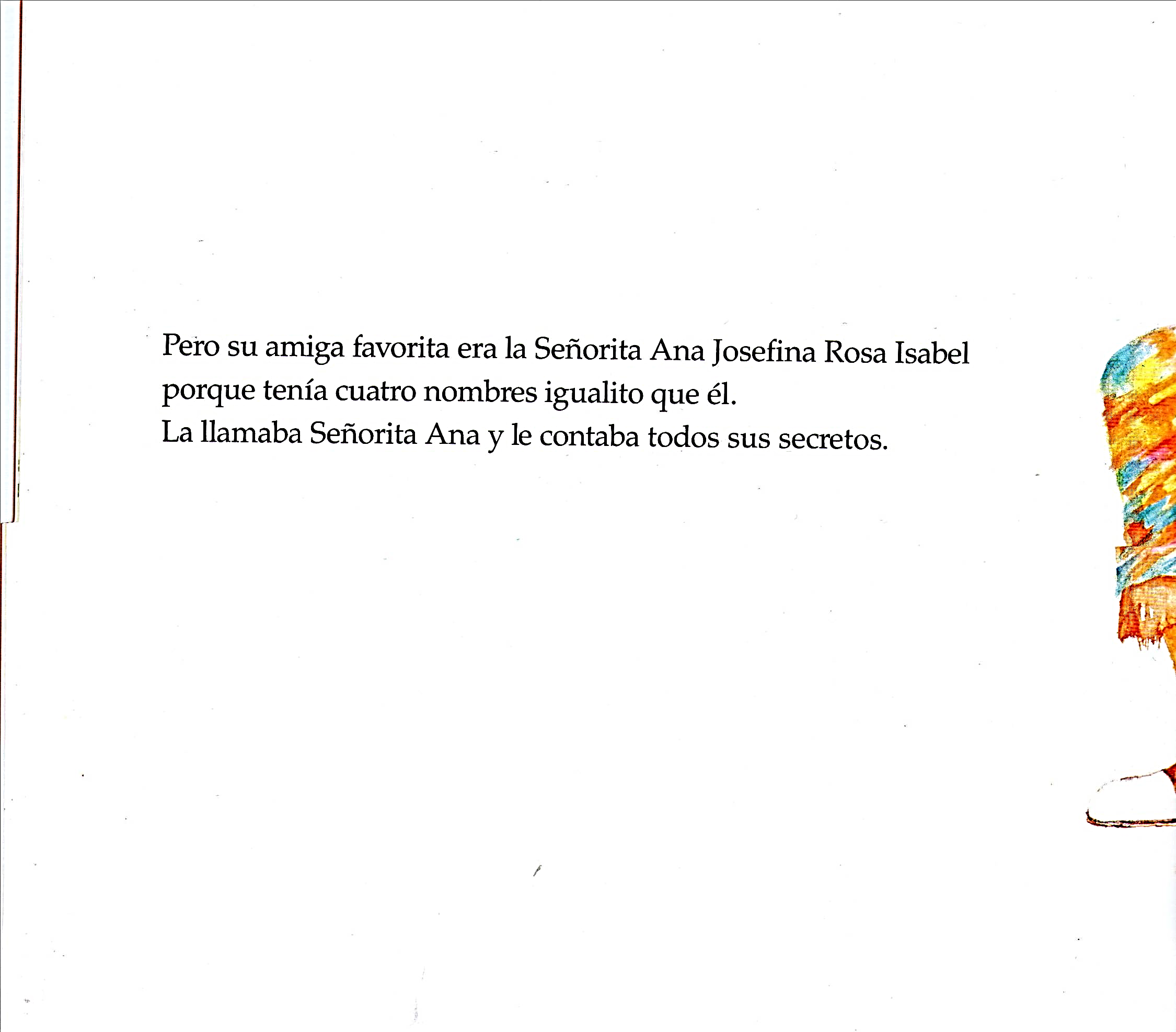 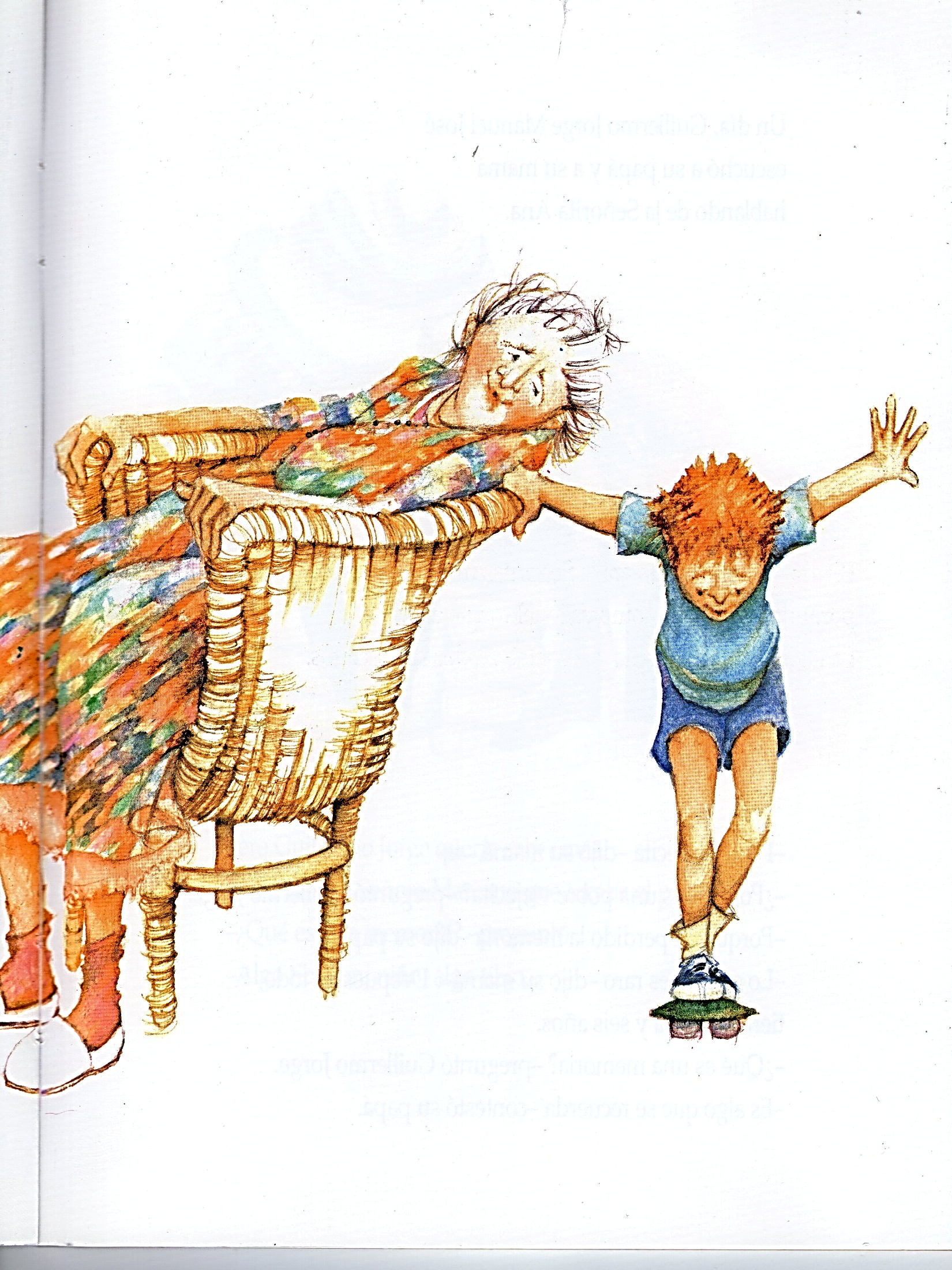 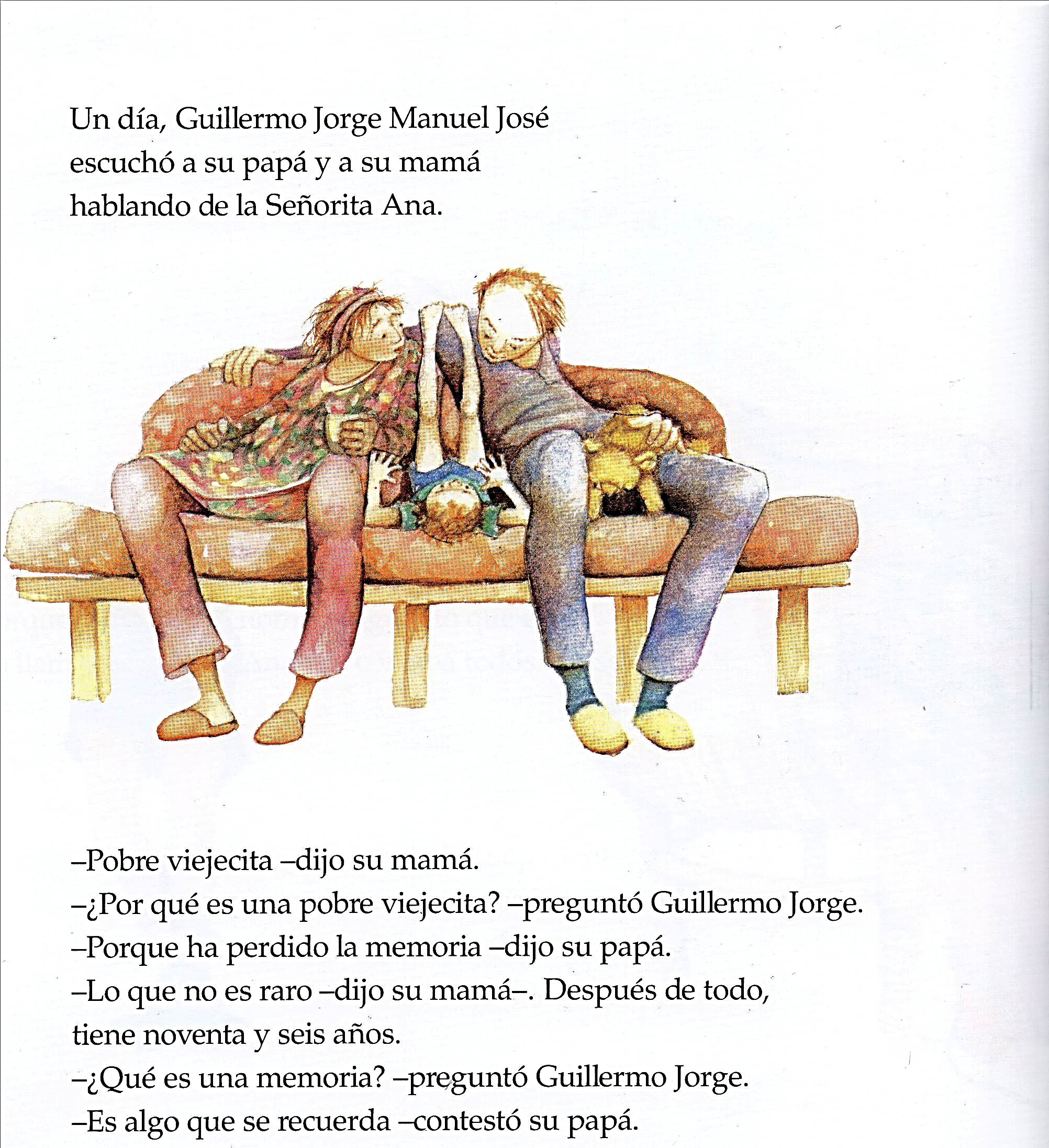 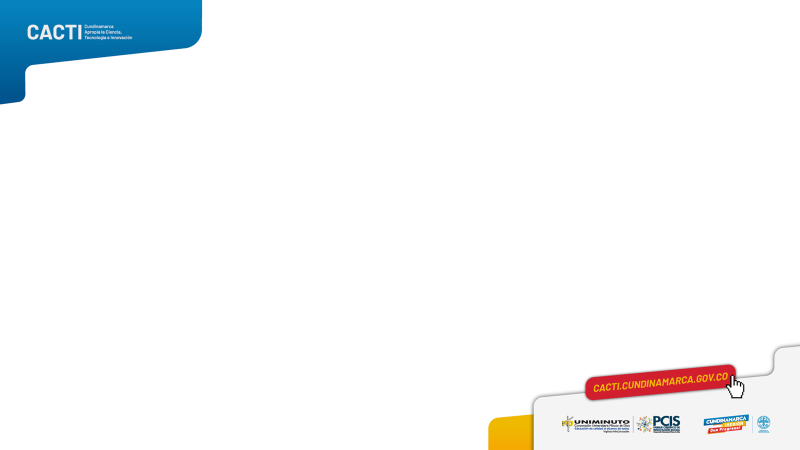 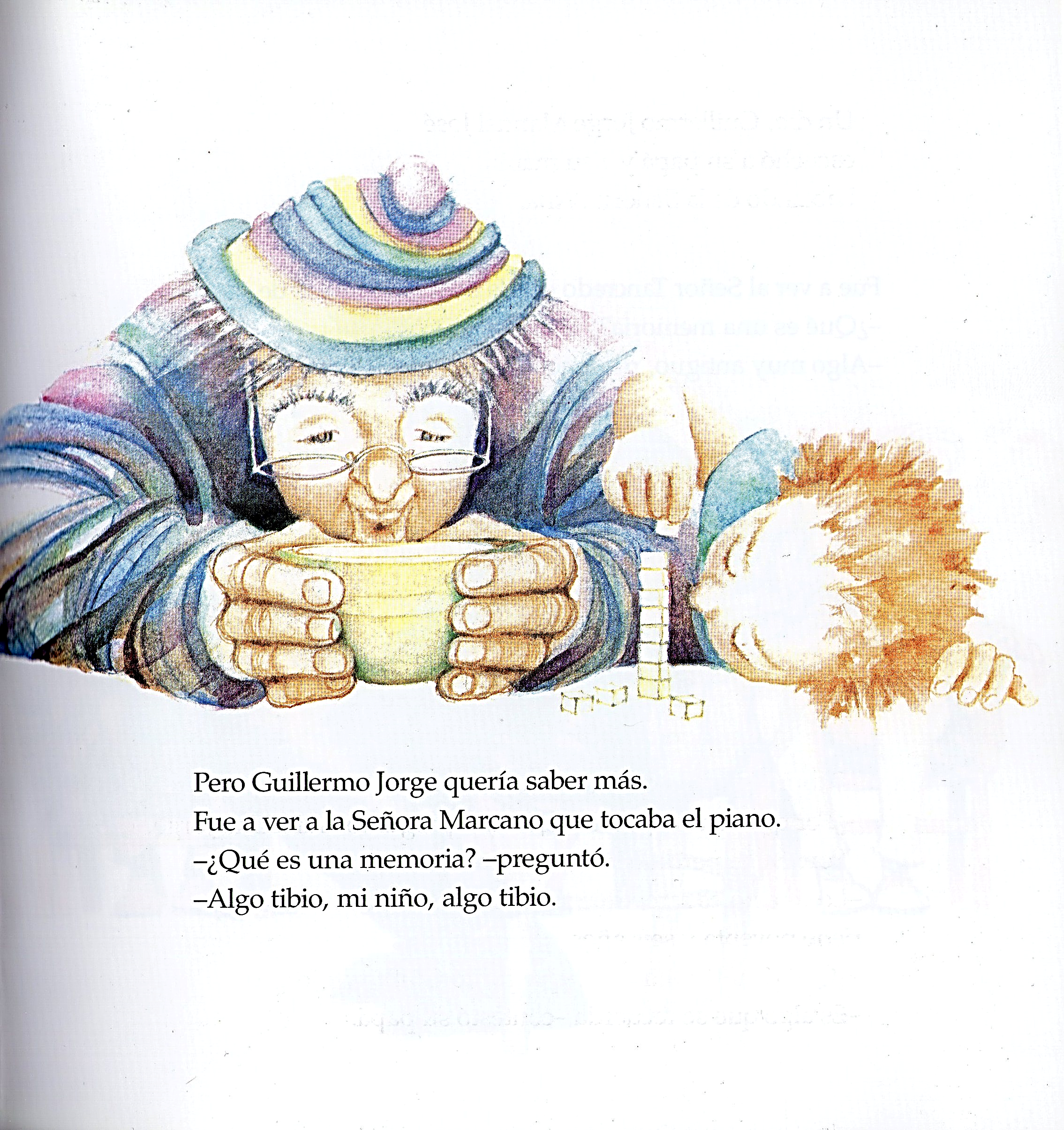 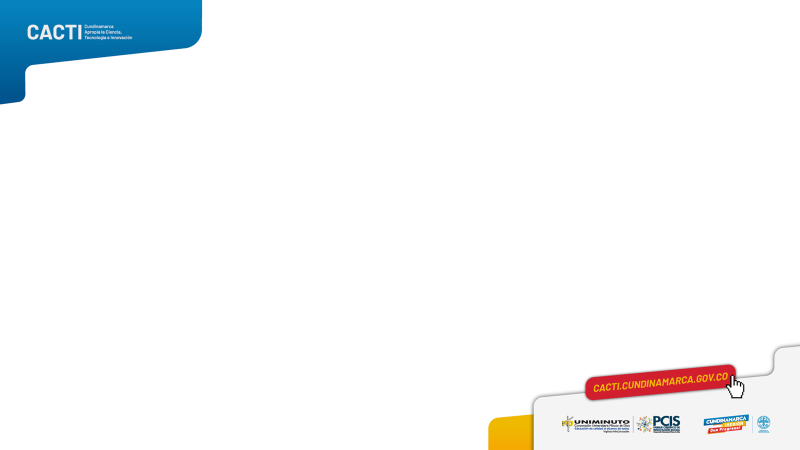 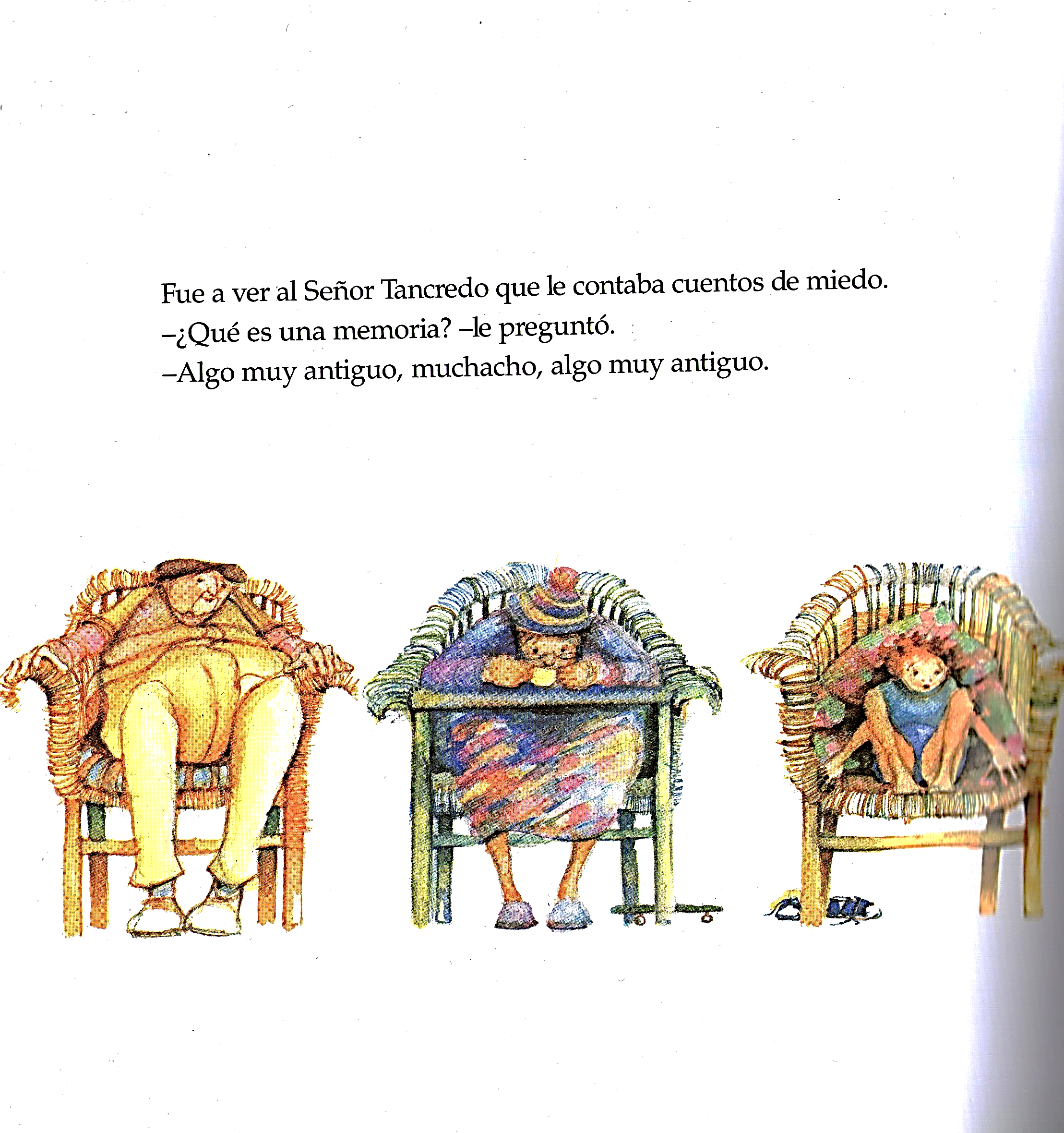 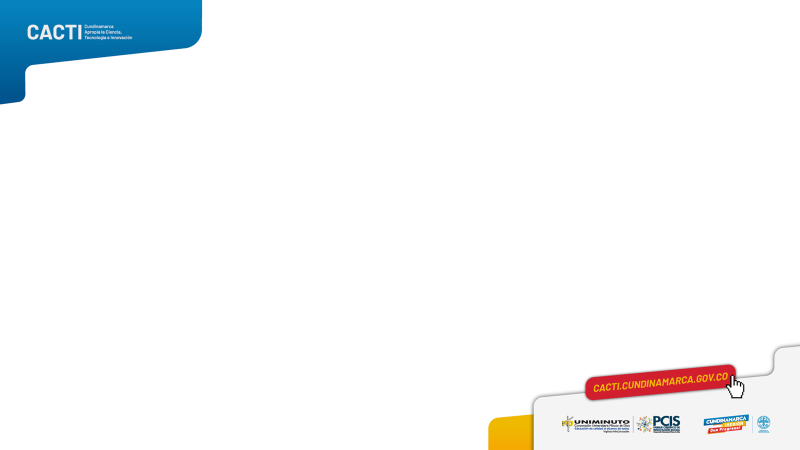 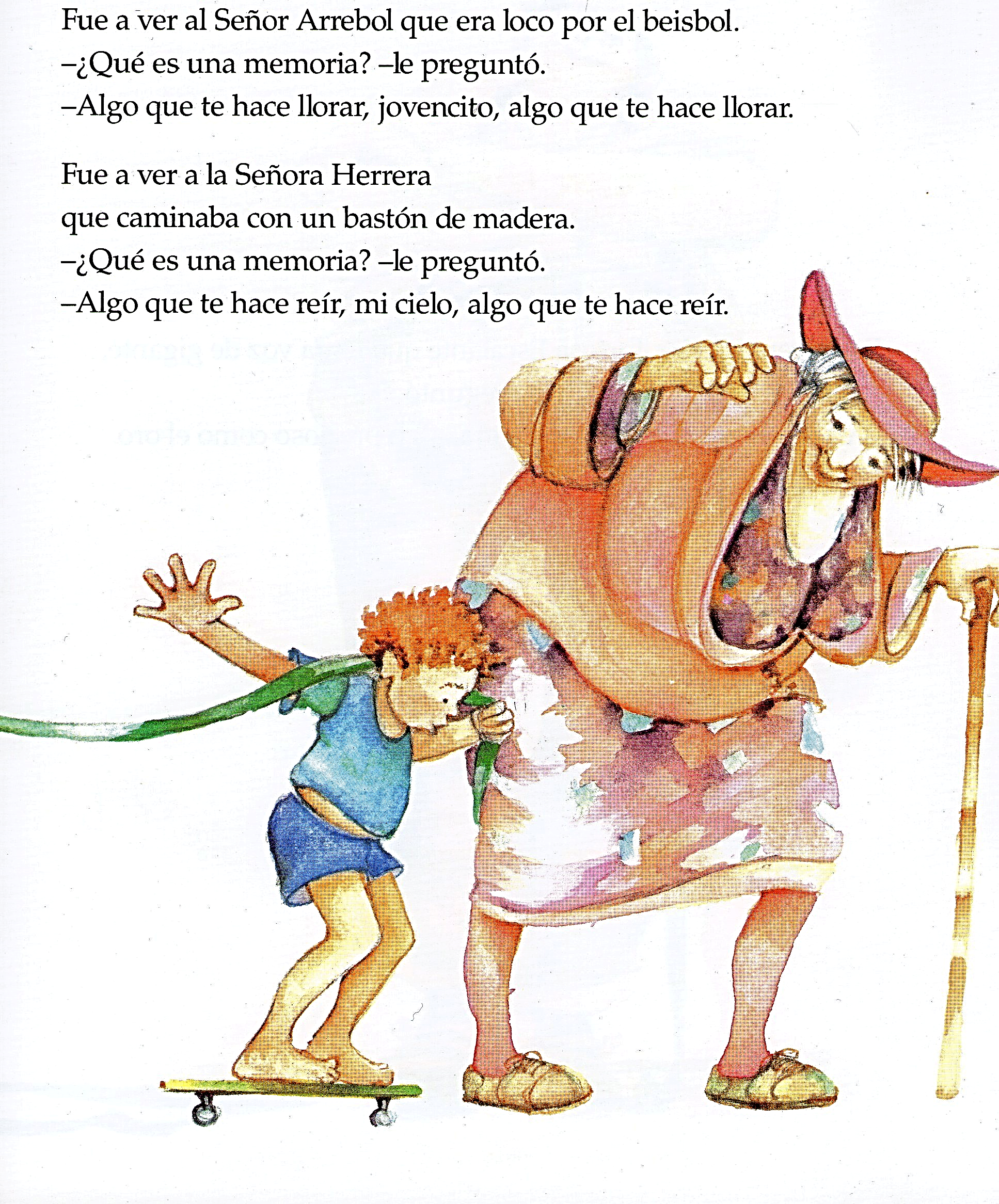 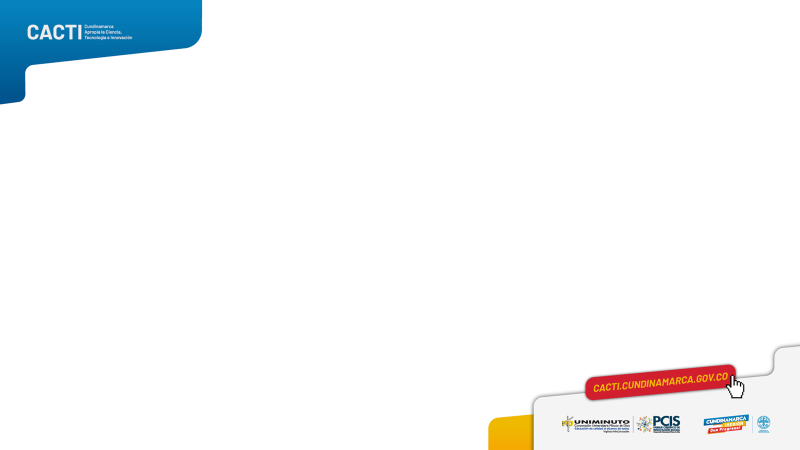 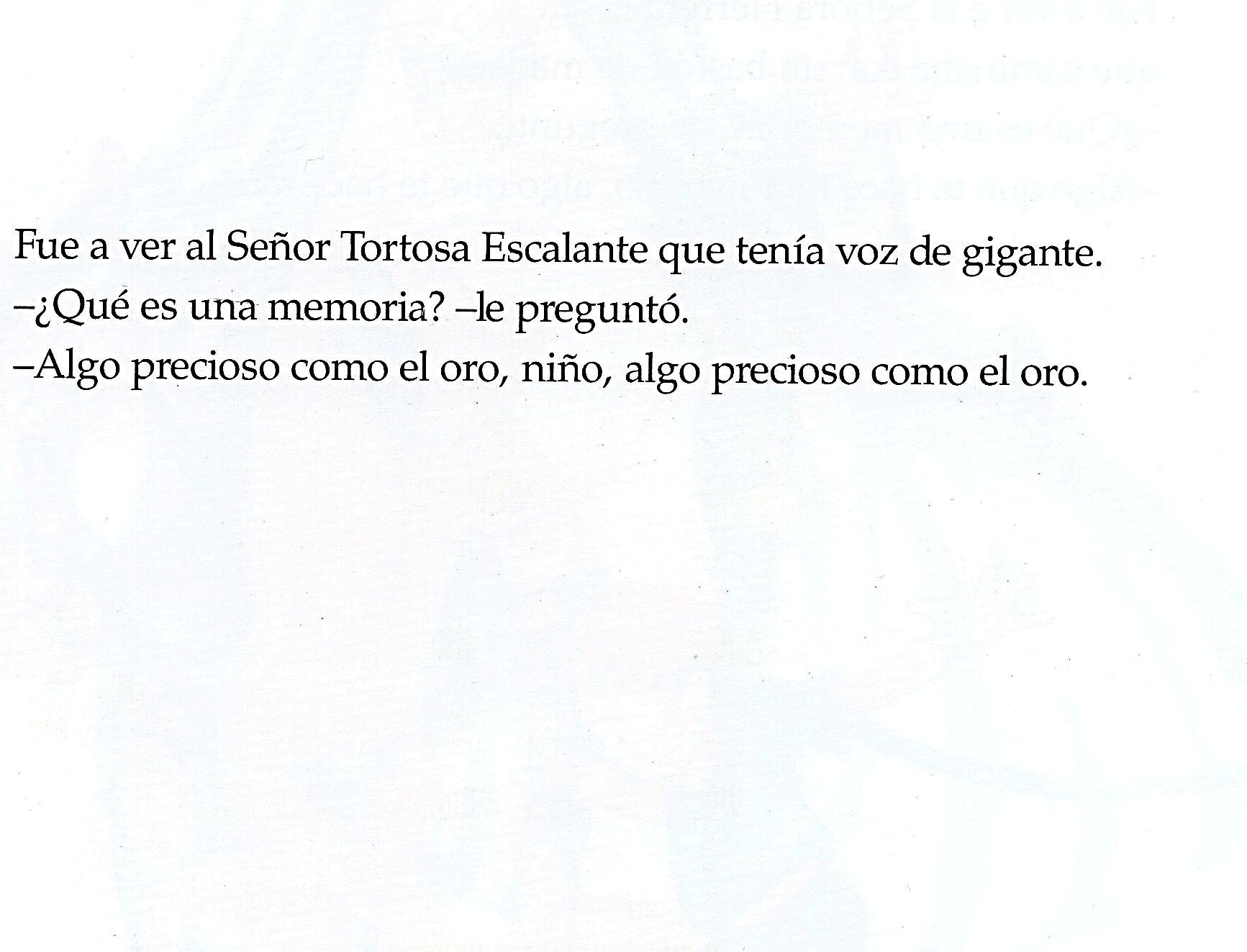 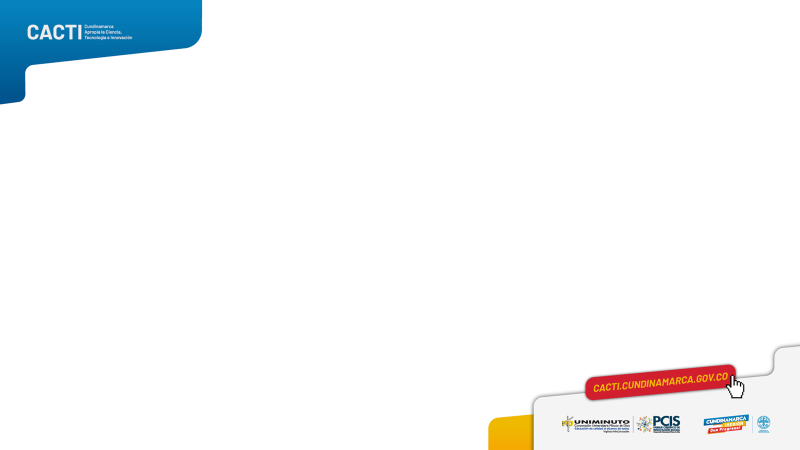 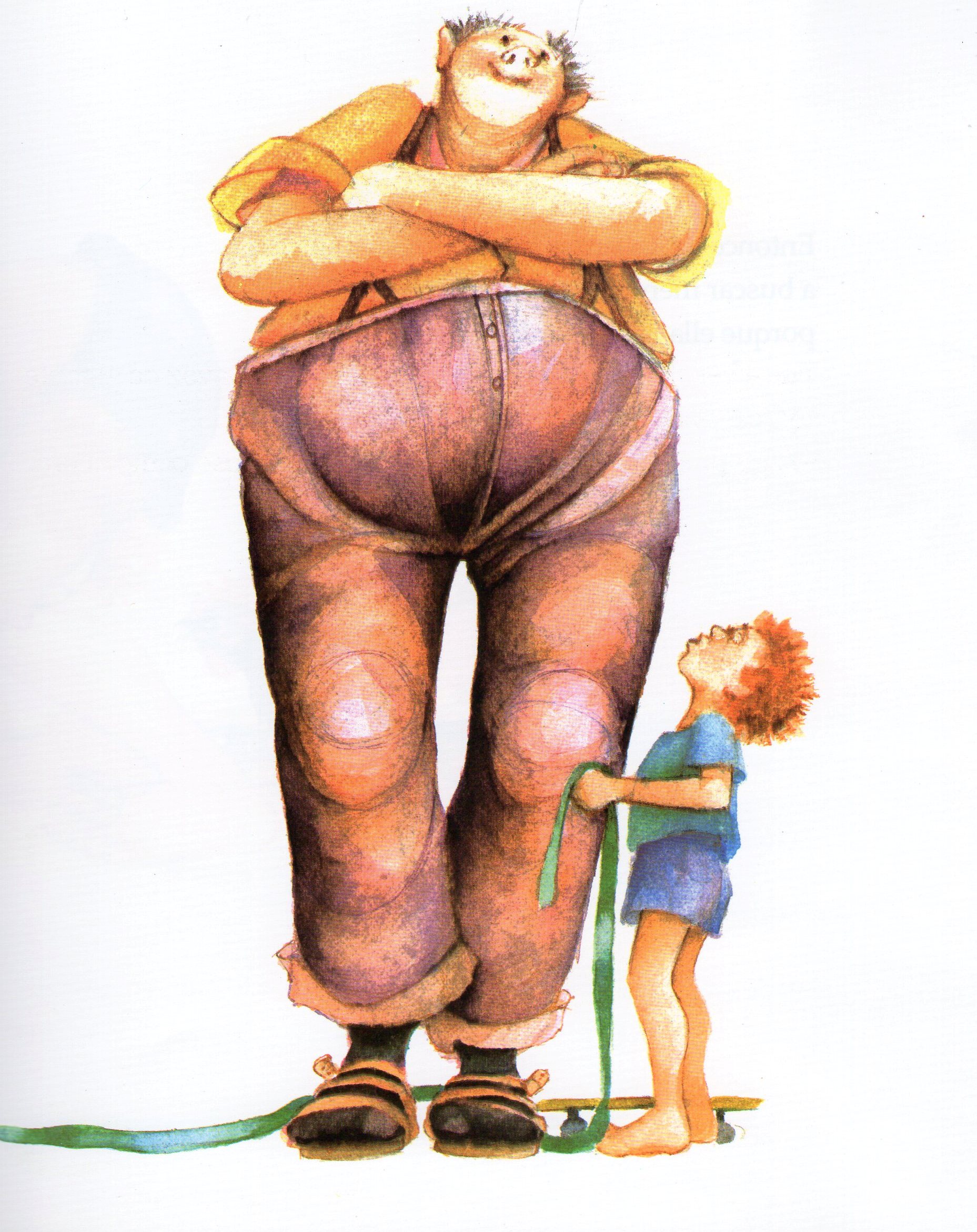 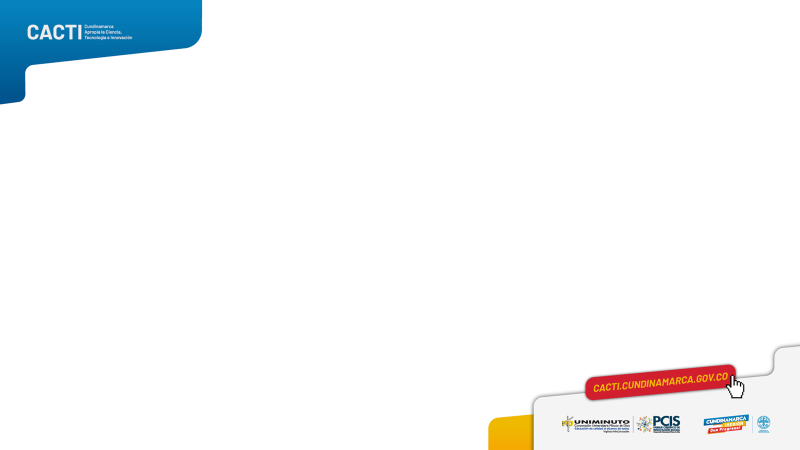 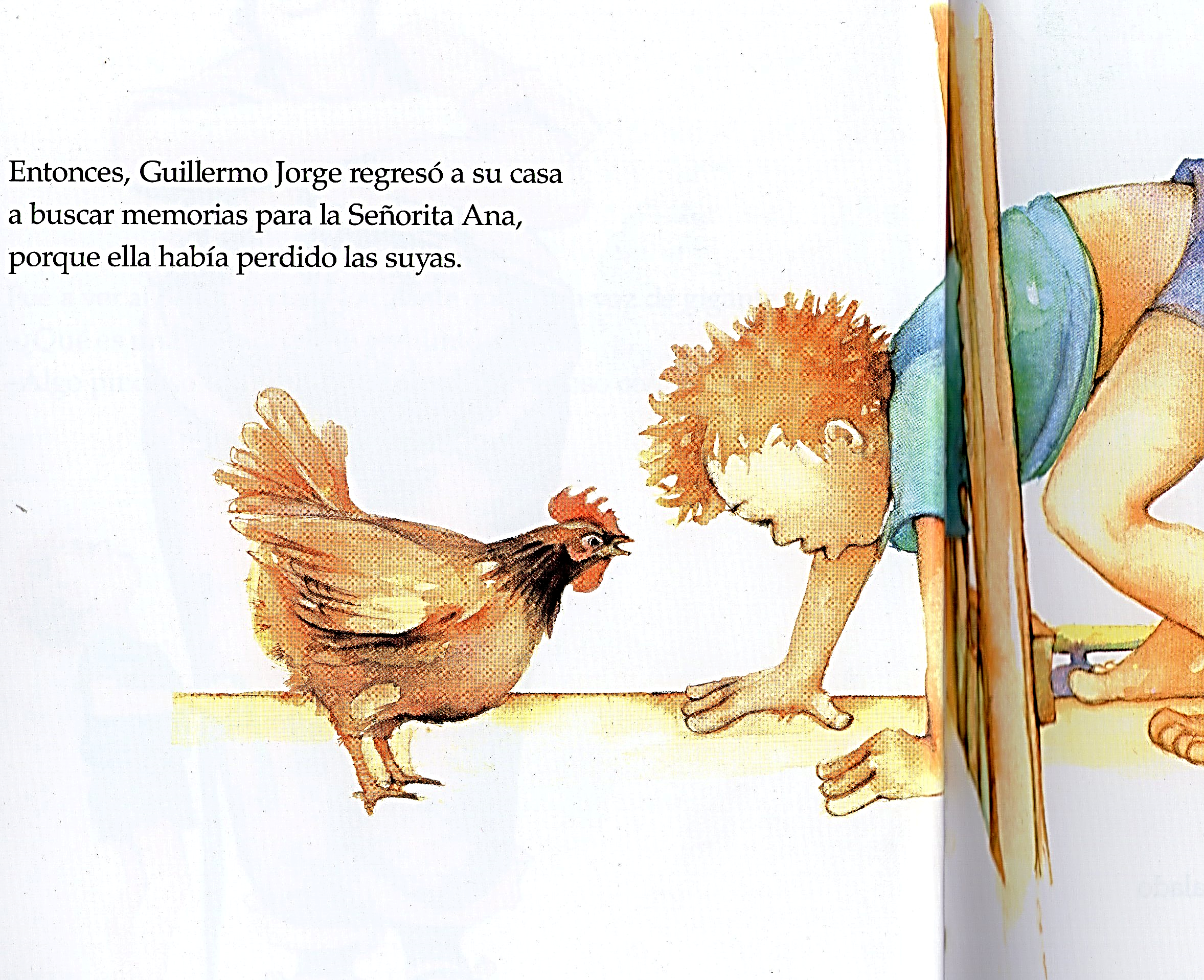 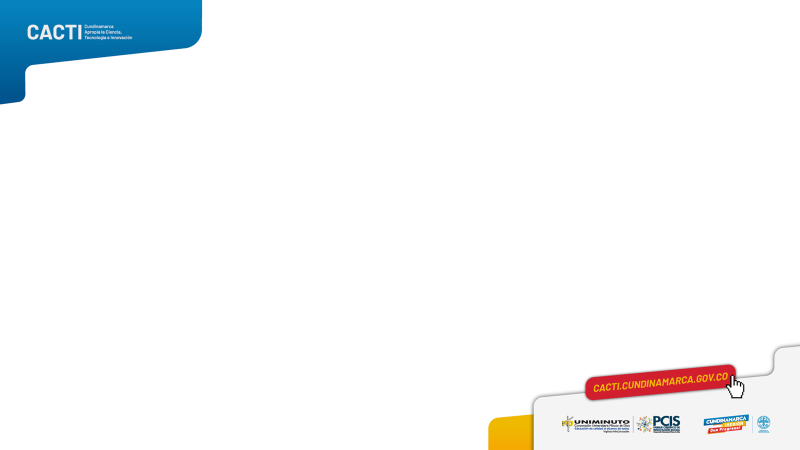 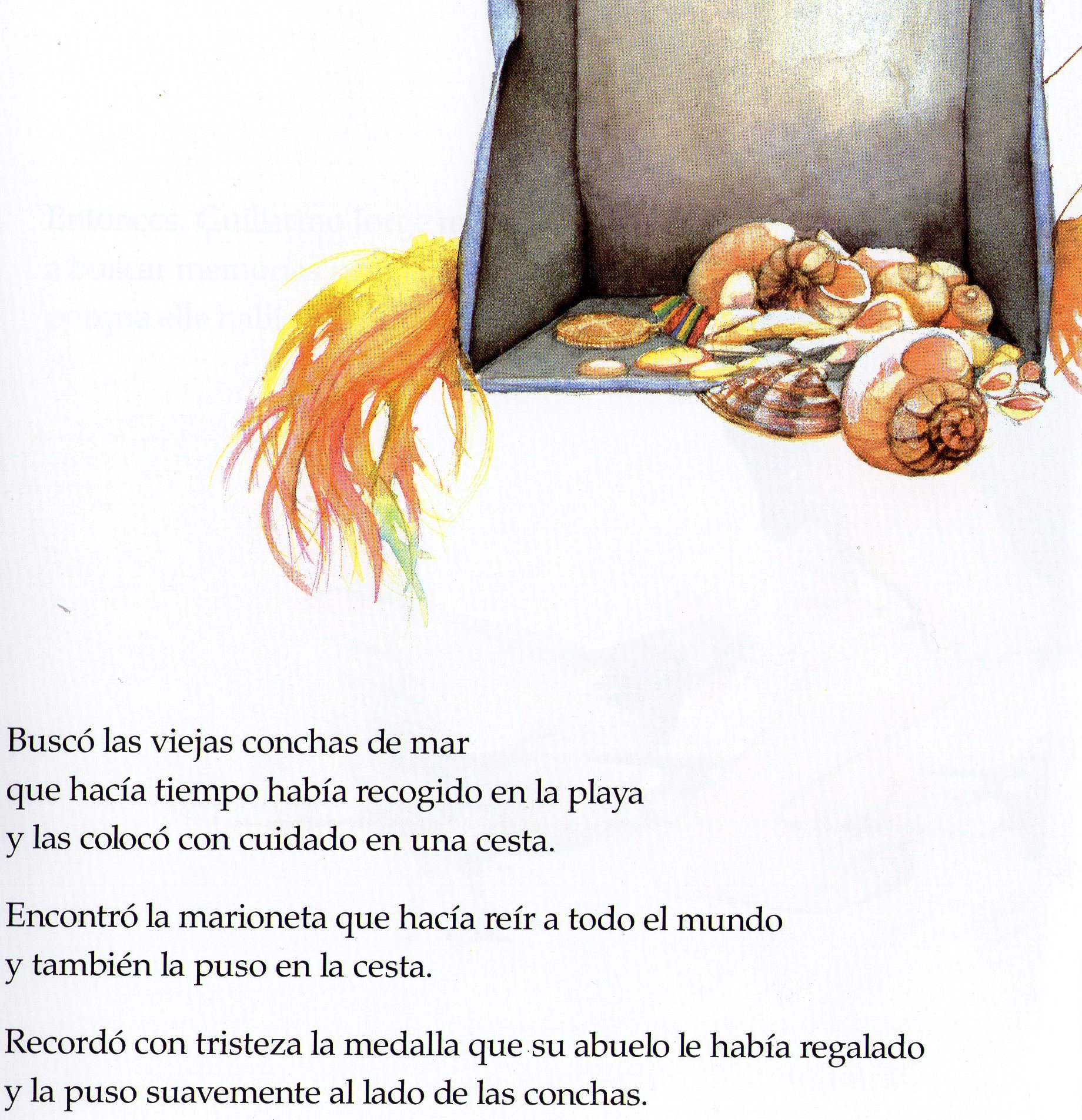 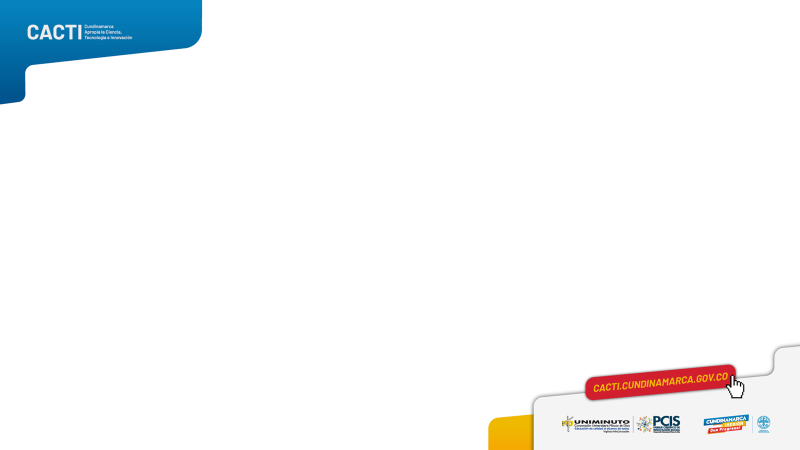 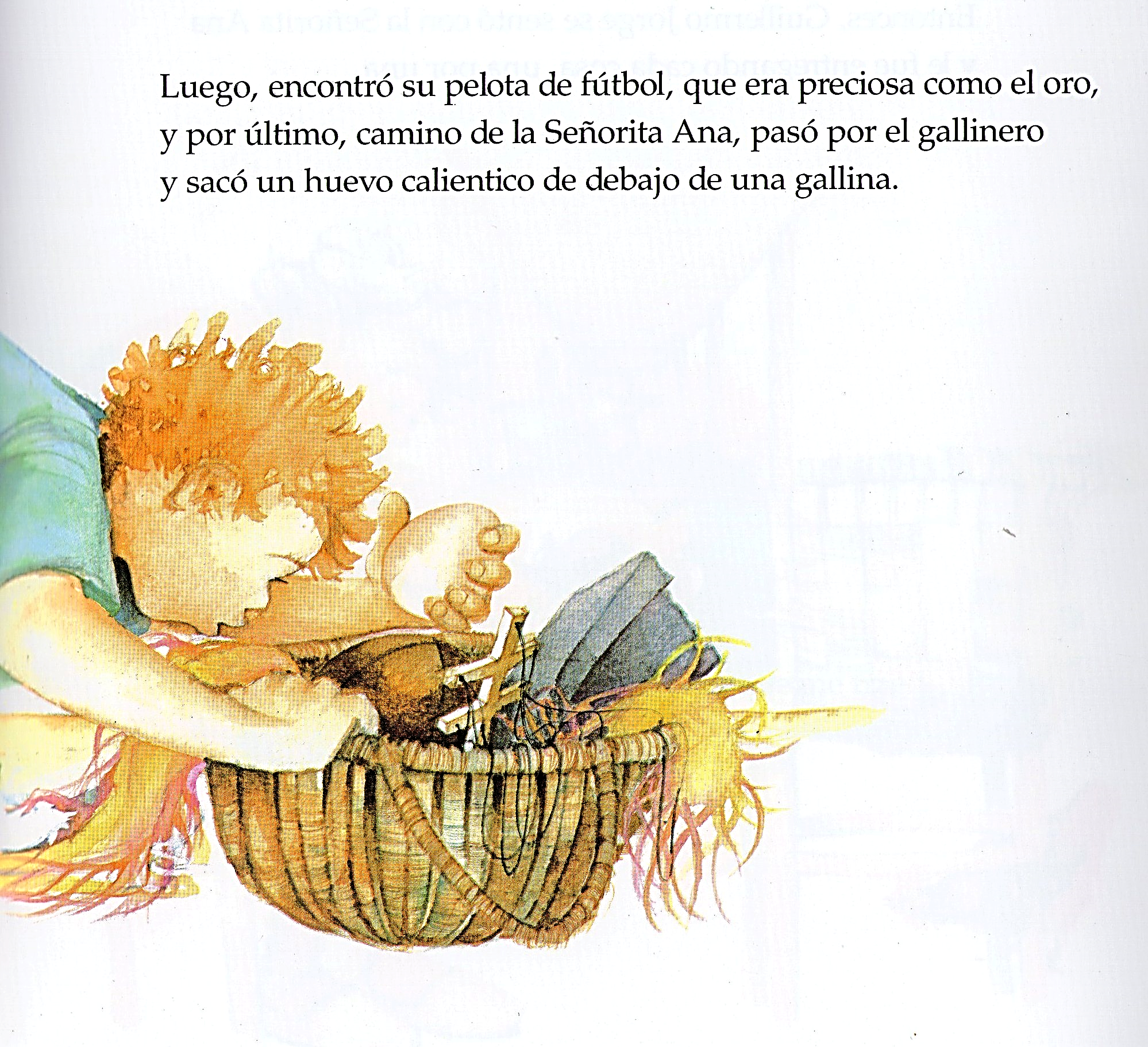 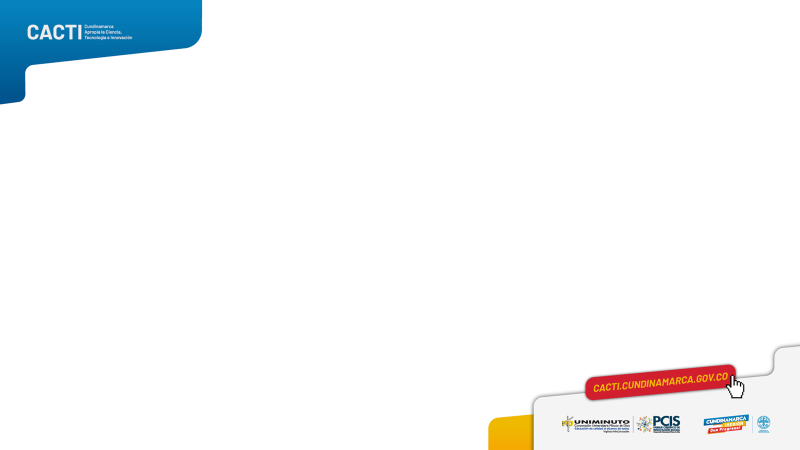 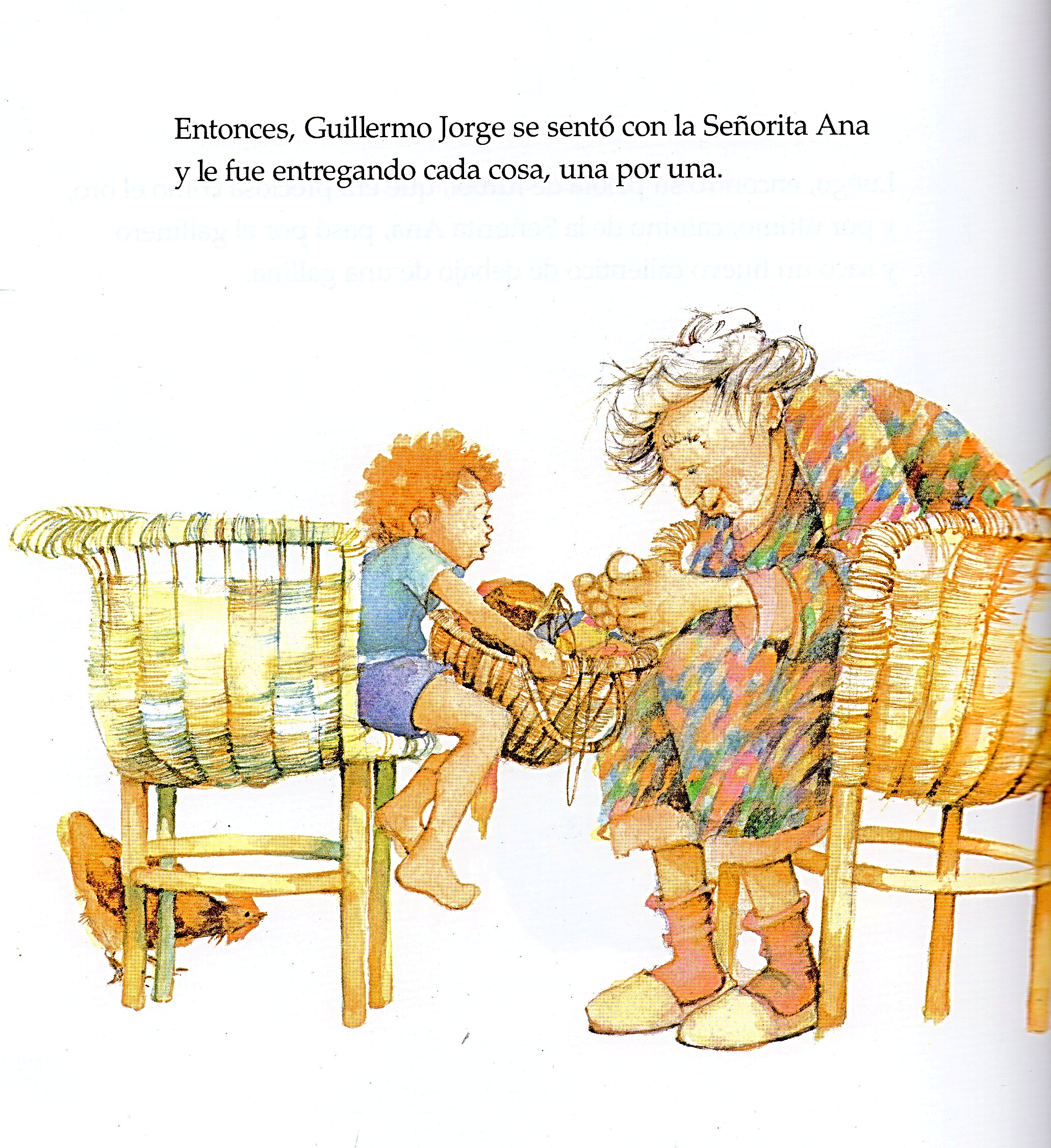 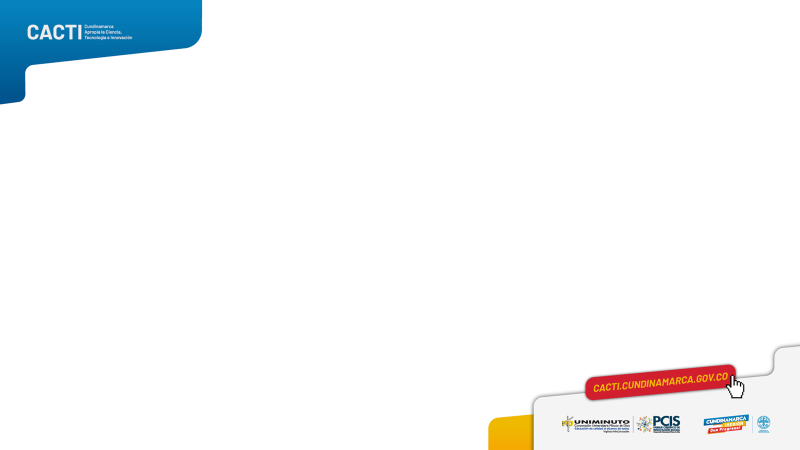 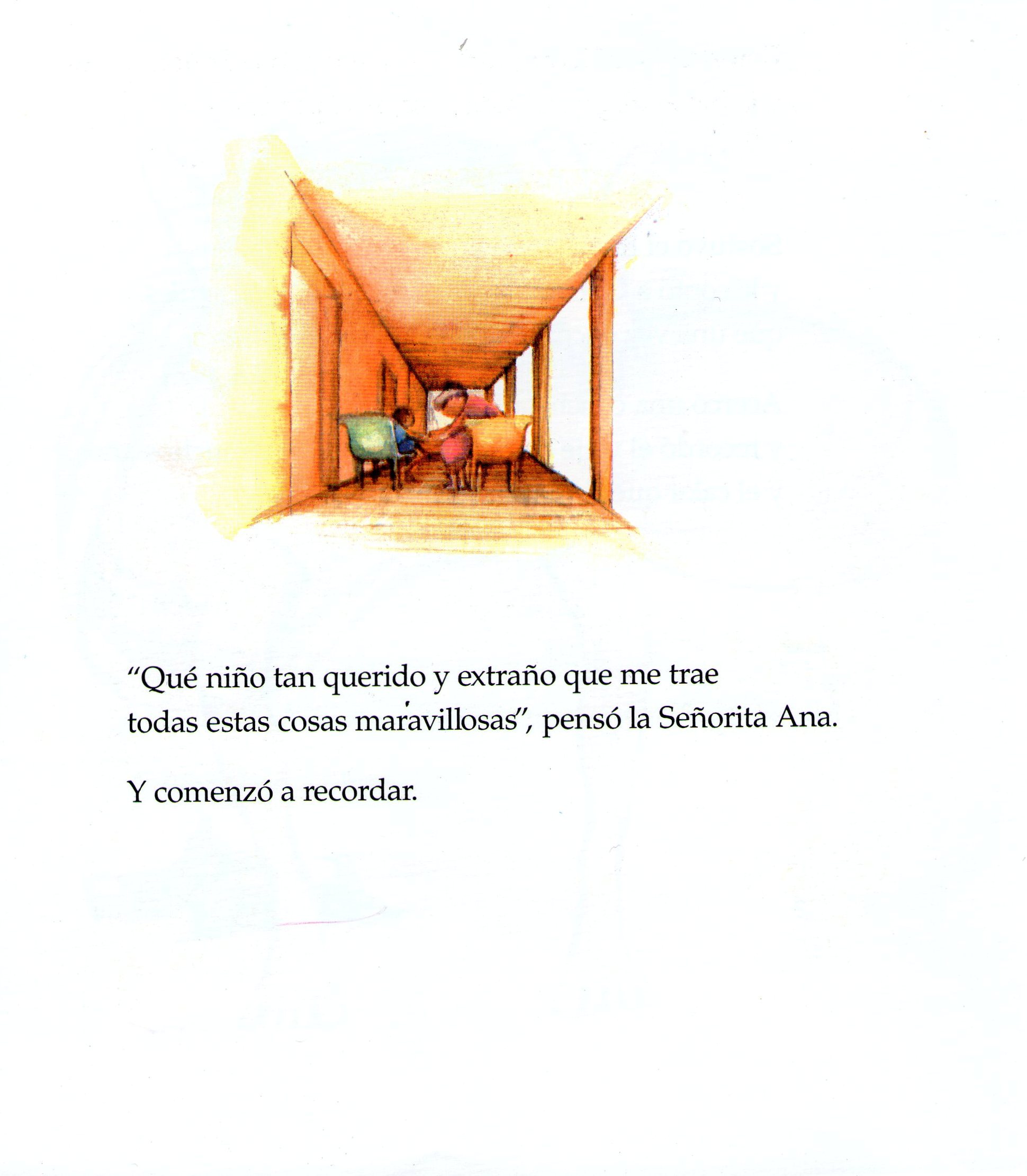 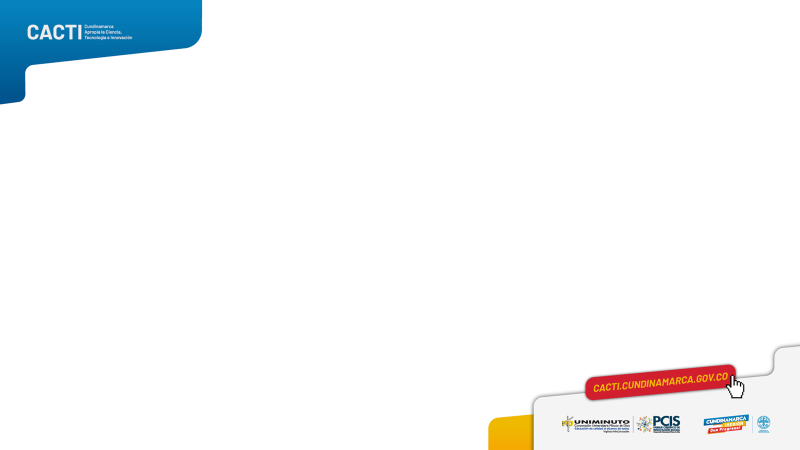 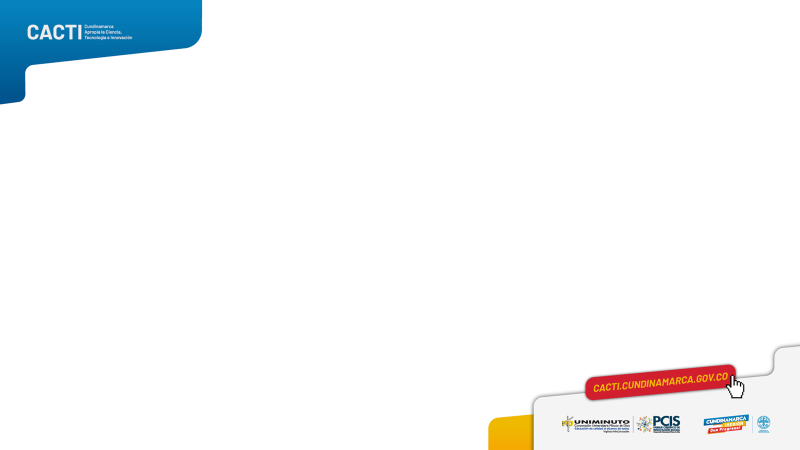 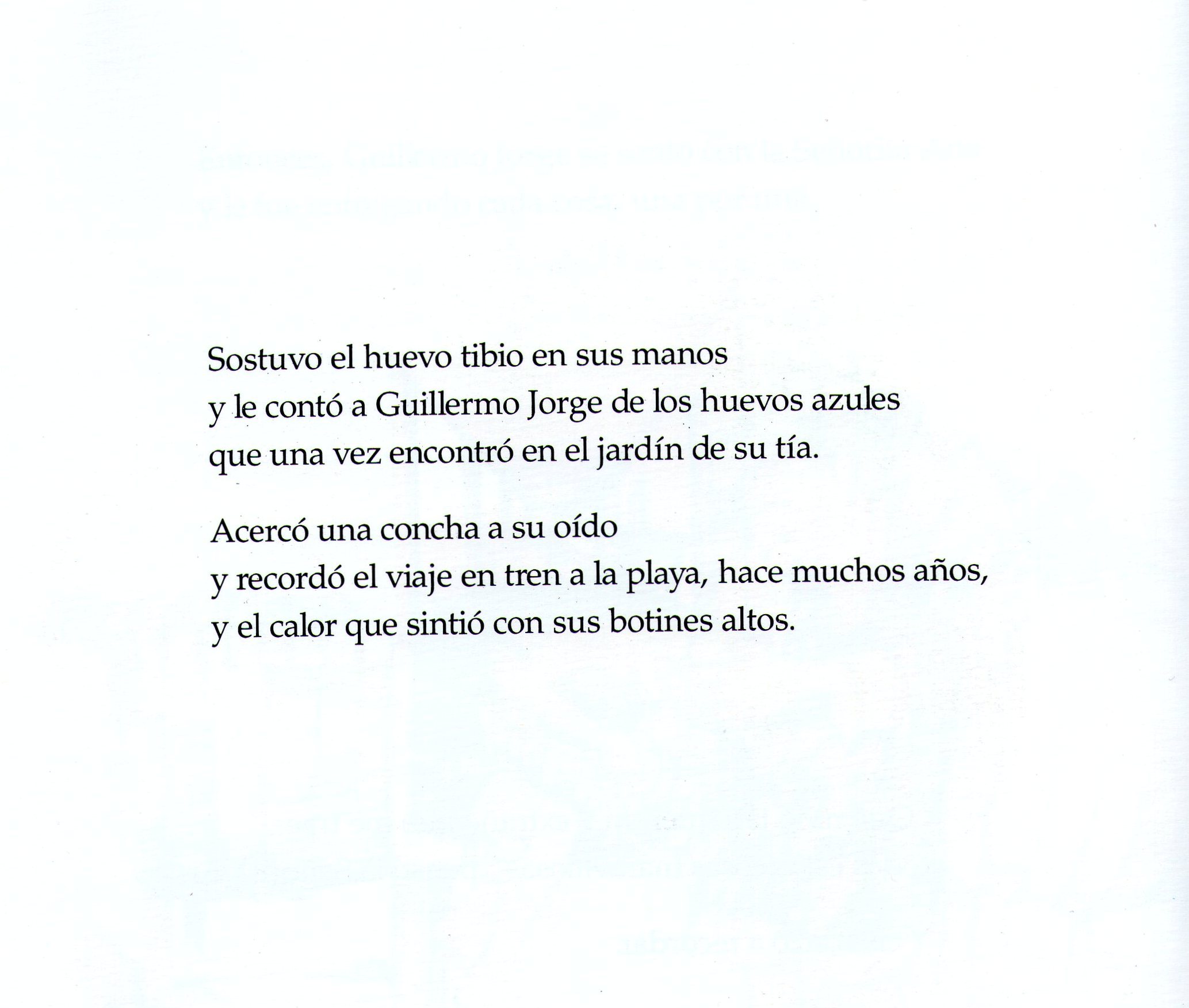 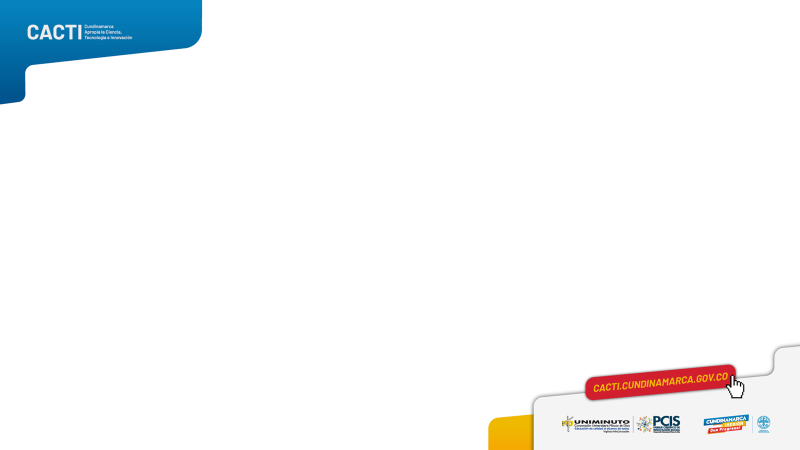 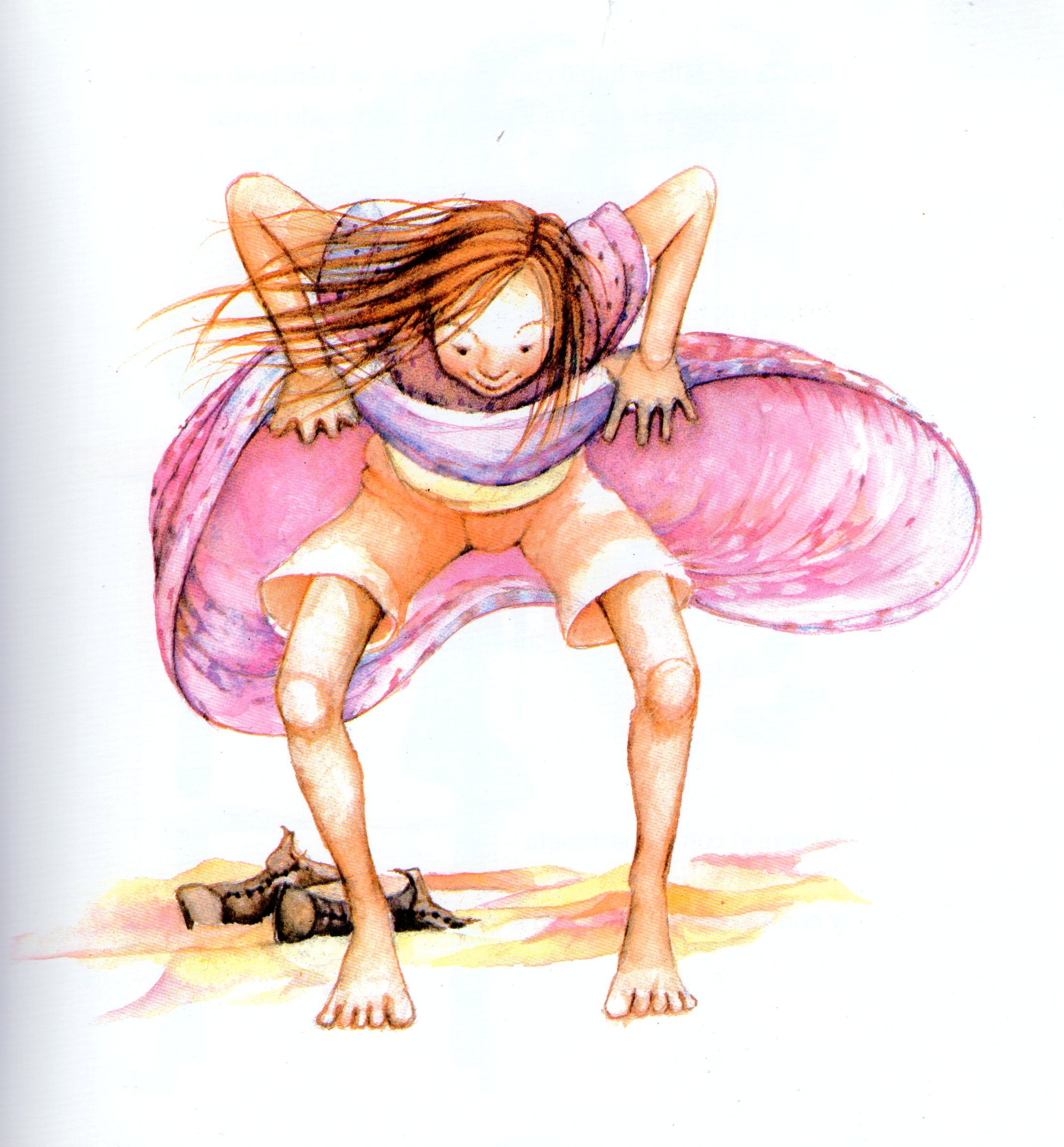 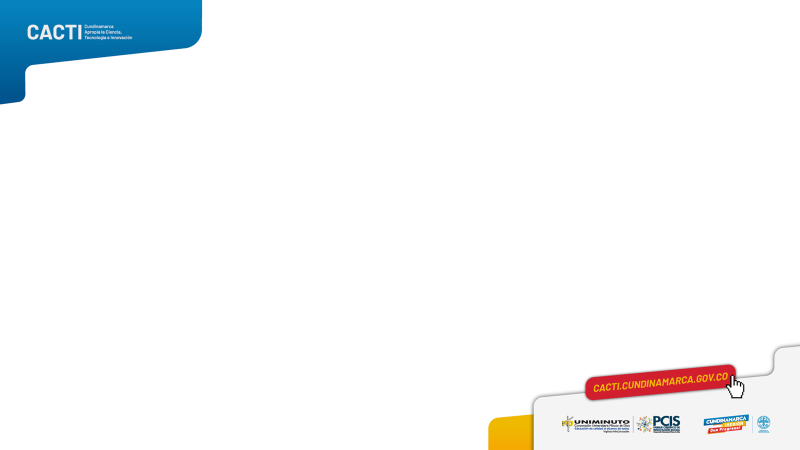 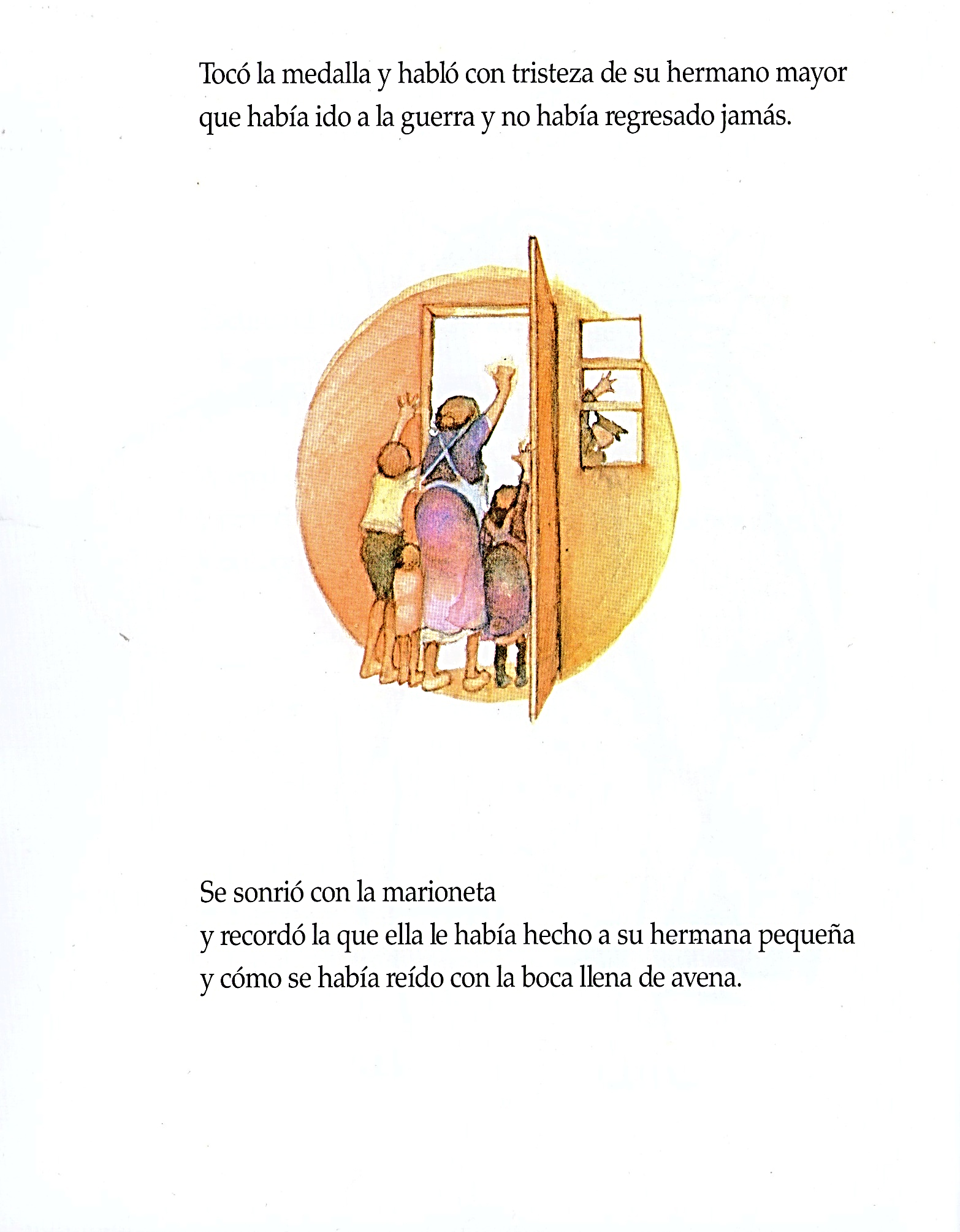 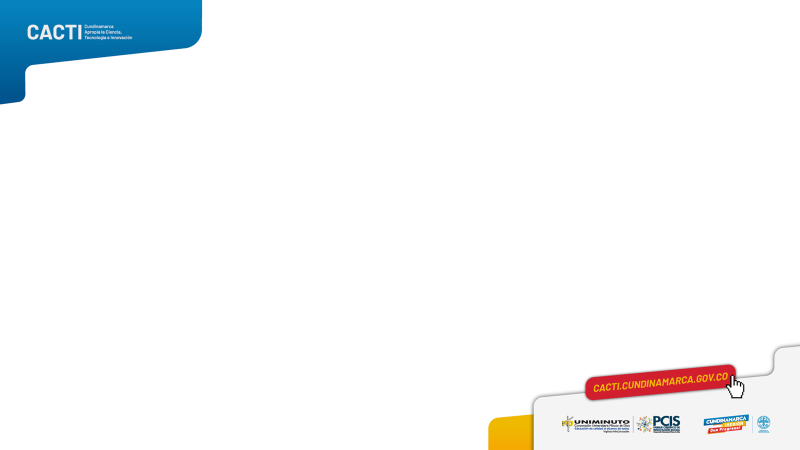 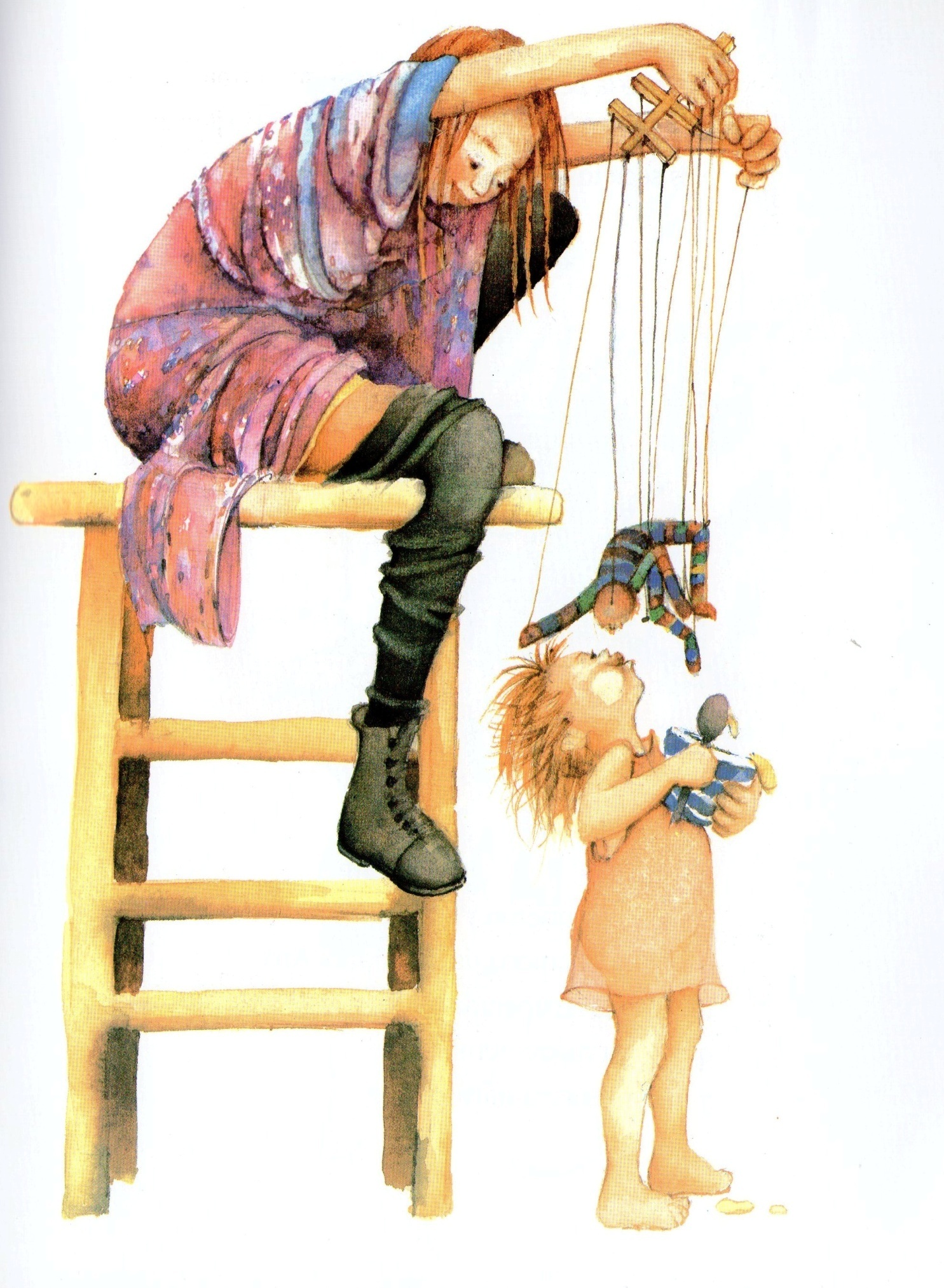 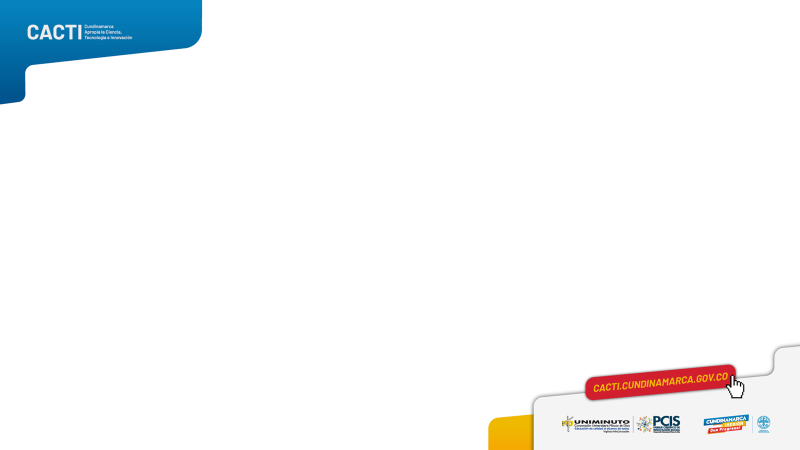 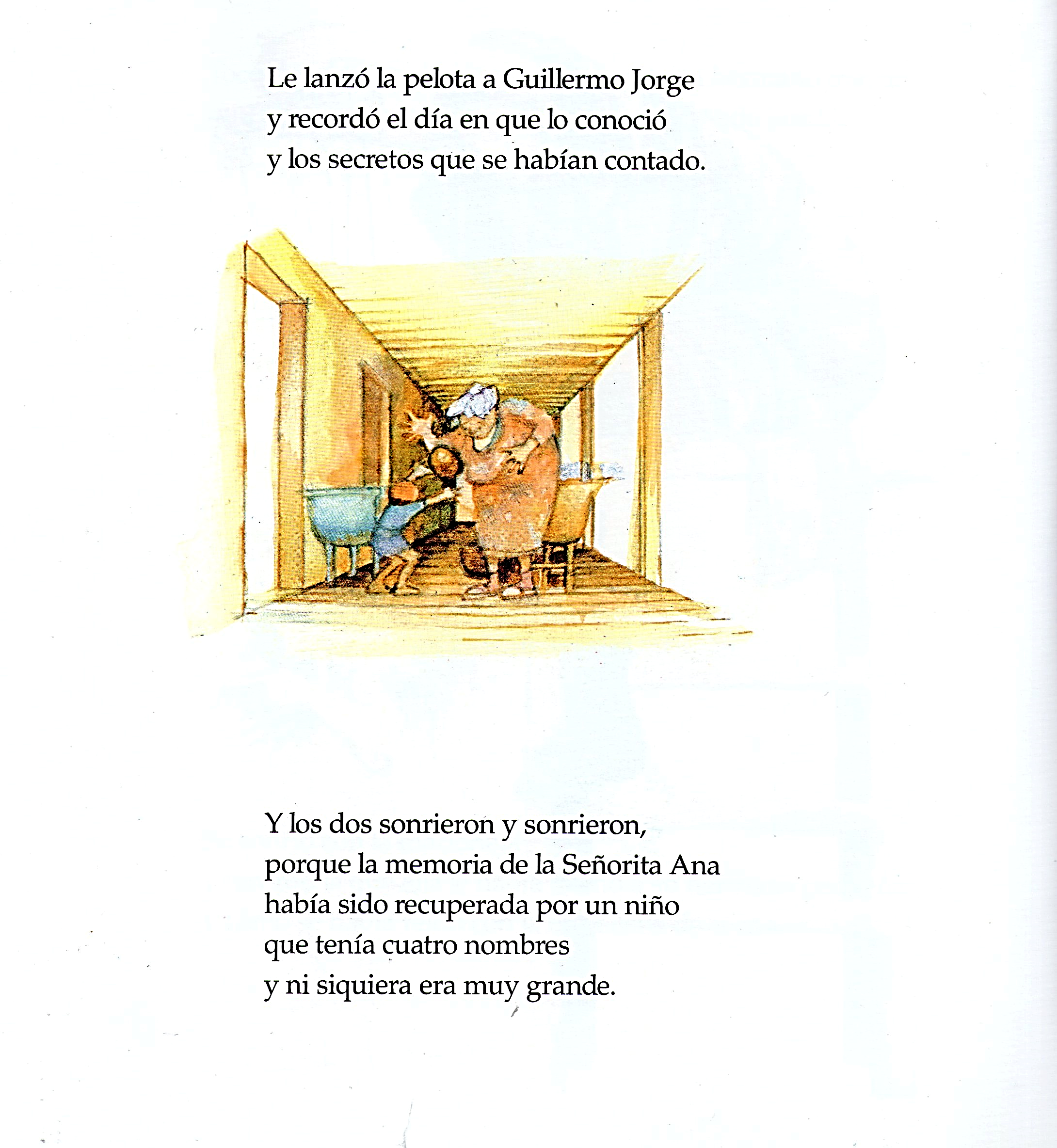 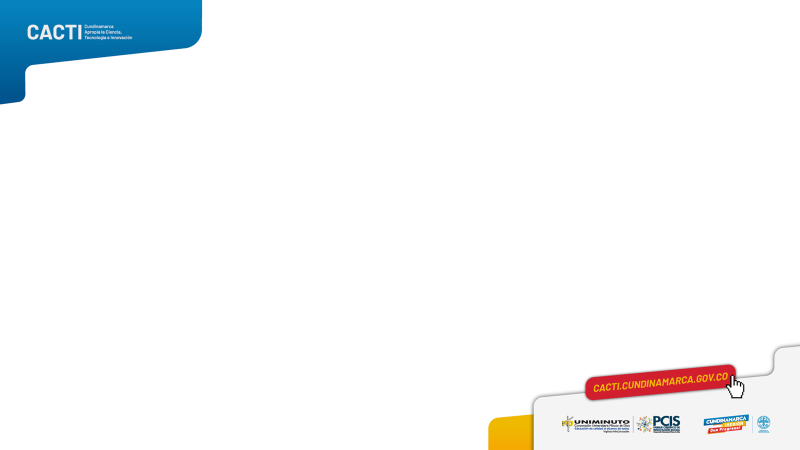 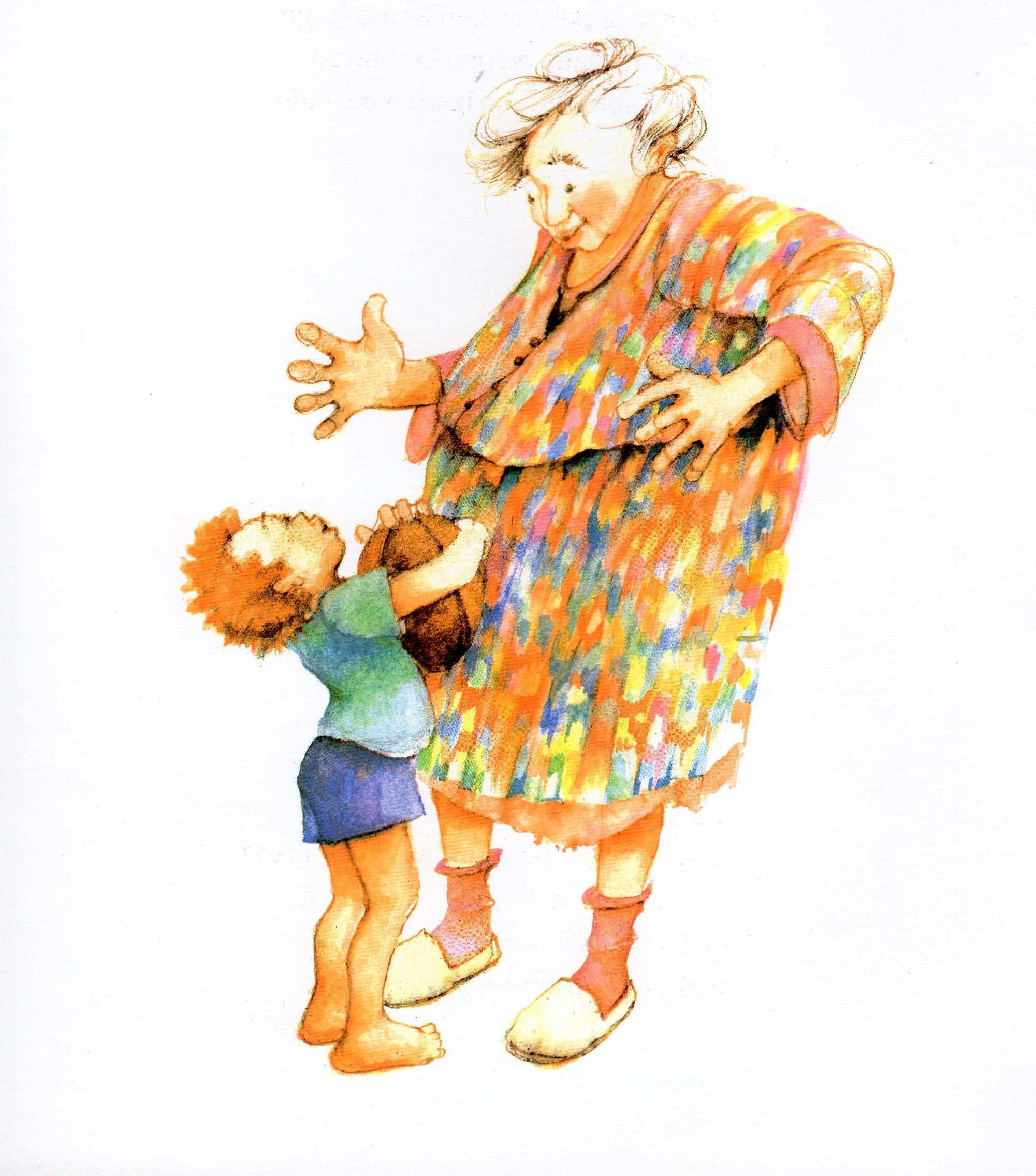 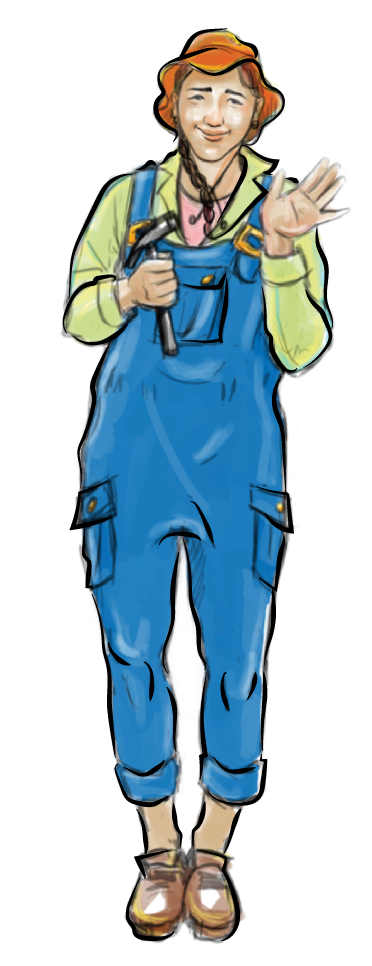 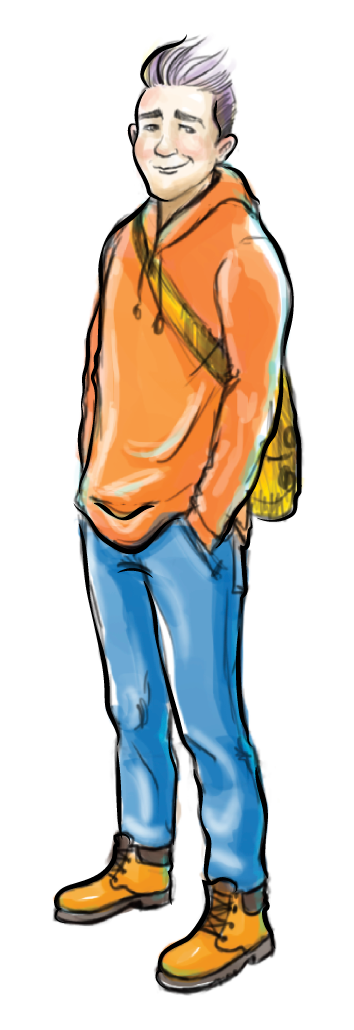 ¡Gracias!
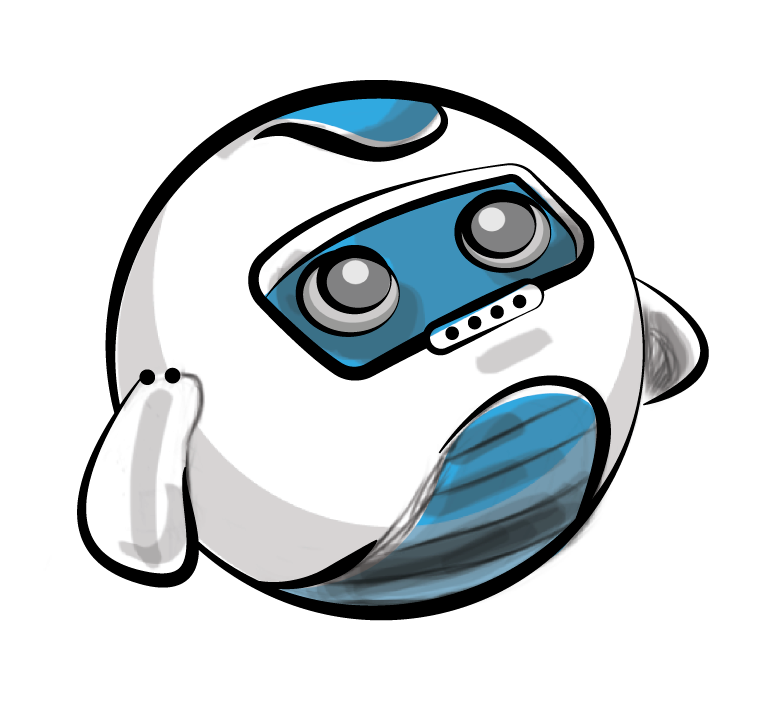 Mayor información:
Componente de Agentes Educativos Primera Infancia
313 449 7865 – 304 421 95 96